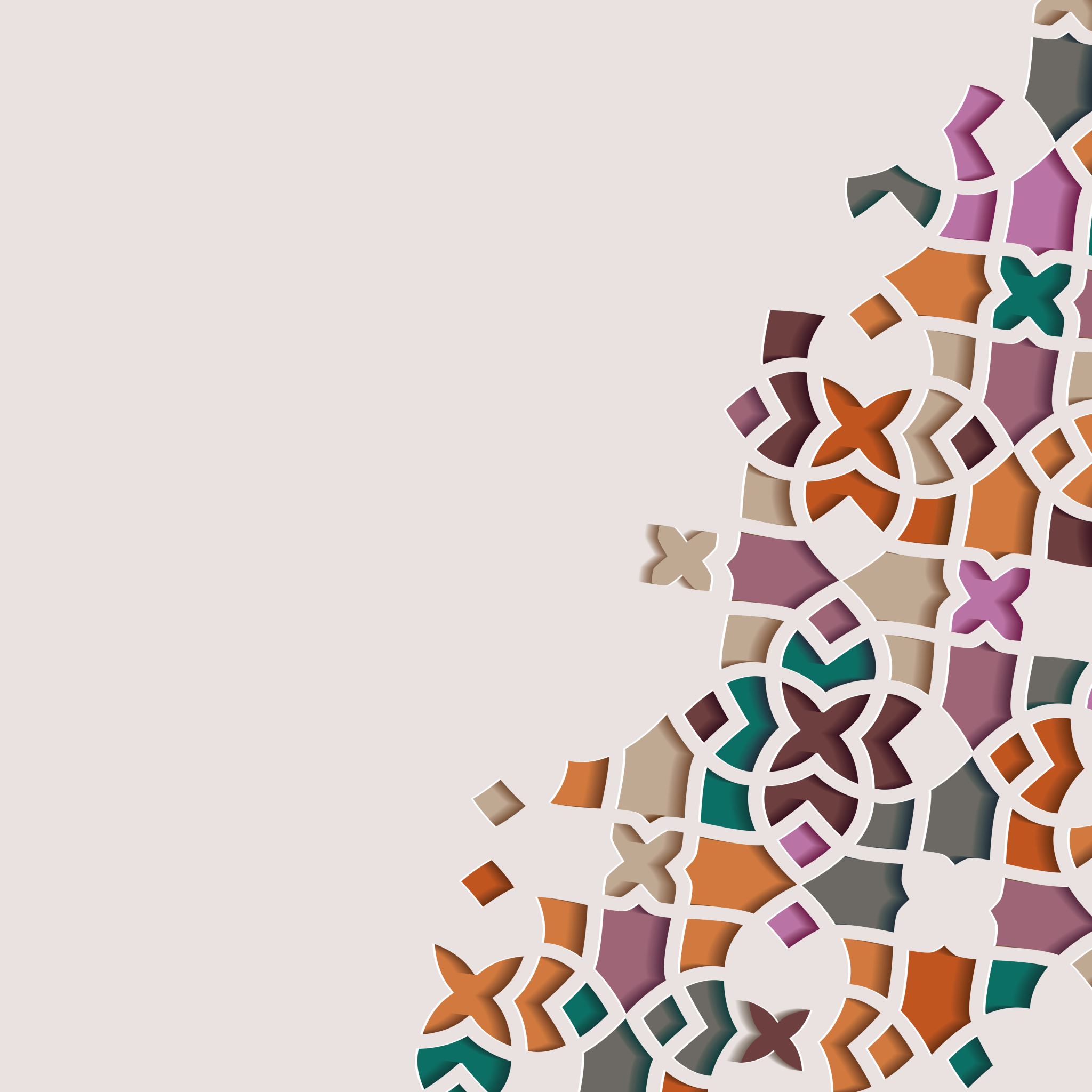 RNSG 1030: Pediatrics
Chapters 13 and 14
Neurological System
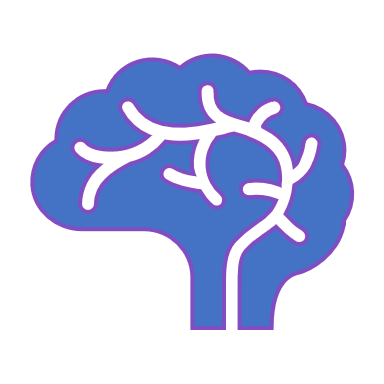 Chapter 13: pages 250 - 291
Neuro Overview
PNS
CNS
Brain and Spinal Cord
Somatic and Autonomic
12 Cranial Nerve Pairs
3 Meninges
2 Hemispheres 
4 Lobes
4 Ventricles
31 Spinal Nerve Pairs
Afferent Nerve Fibers
Efferent Nerve Fibers
ANS
Parasympathetic and Sympathetic
Fight-or-Flight
Rest and Recuperation
Assessing the Pediatric Client: Neuro
Head Circumference
Muscle Tone
Skin Lesions
Behavioral Concerns
Dysmorphic Features
Cranial Nerve Abnormalities
Birth History
Socioeconomic Issues
Social History
Genetic Disorders
Prenatal Teratogen Exposure
https://neurologicexam.med.utah.edu/pediatric/html/introduction.html
[Speaker Notes: Website for pediatric developmental milestones, neuro assessment, quiz, etc]
Clinical Scenario:
A mother reports that her 10 month old boy is right handed because he reaches for most objects with that hand. The nurse knows that this is:
A. 	Normal.
B. 	It's a little early but probably normal and nothing to worry about.
C. 	It's a little early but probably normal. It's something that needs to be watched over time.
D. 	It's abnormal for a baby to have a hand preference at this age.
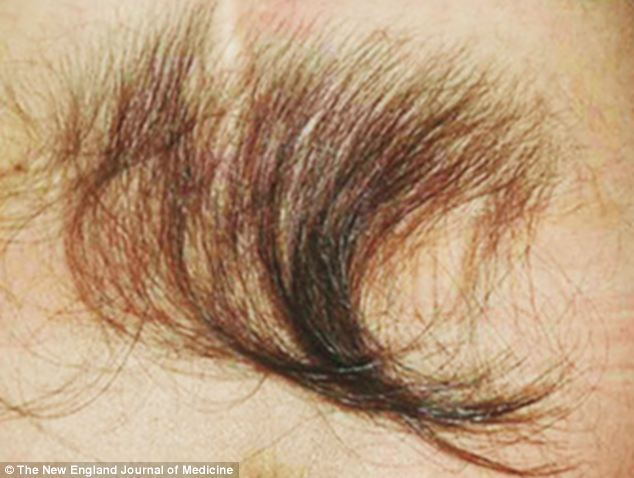 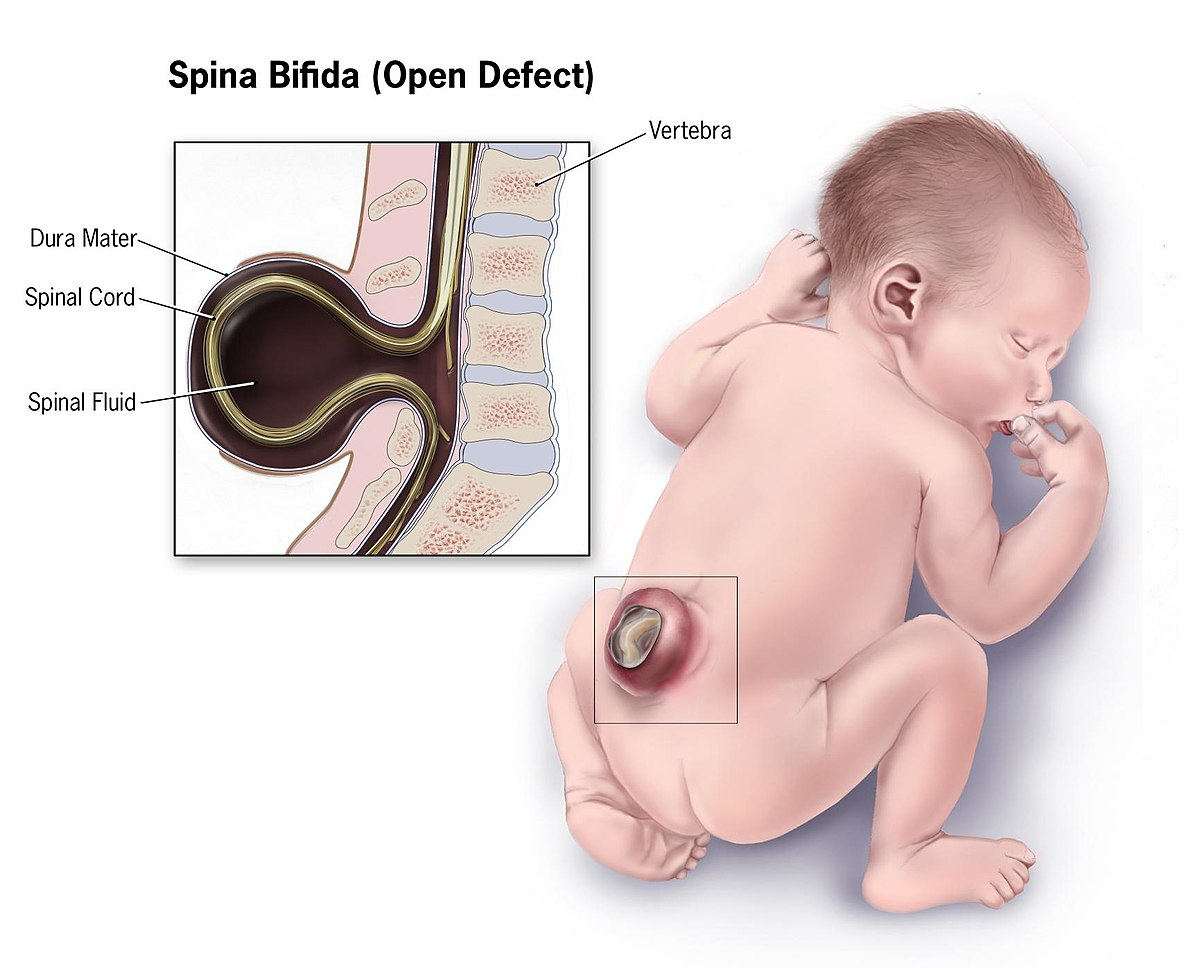 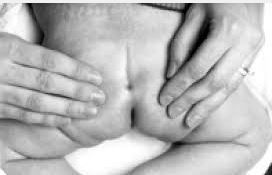 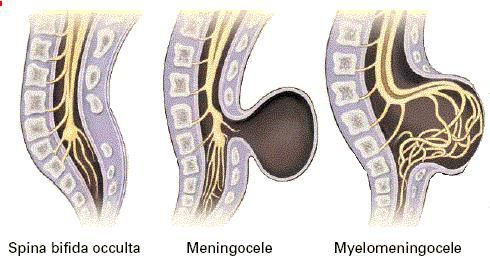 Spina Bifida – pg. 261
Fetoscopic Spina Bifida Repair
[Speaker Notes: https://www.youtube.com/watch?v=NjQBq0GH8BM]
Hydrocephalus – pg. 264
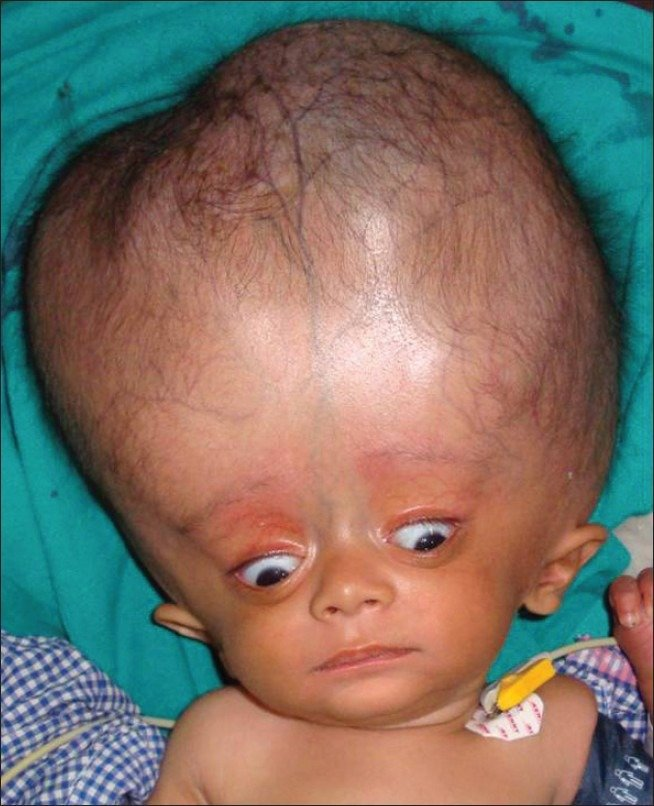 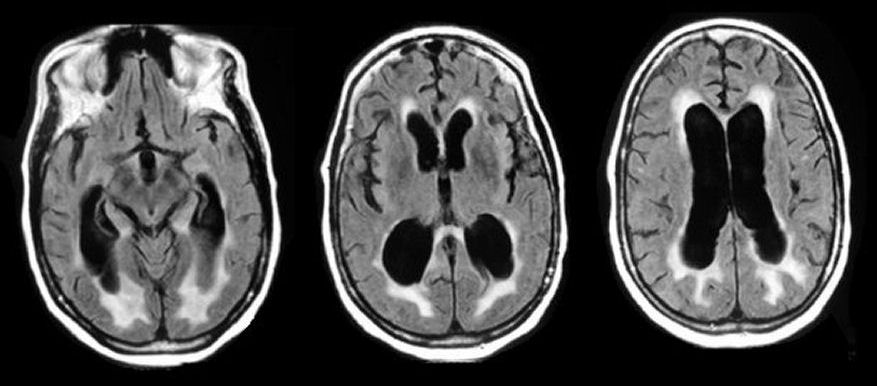 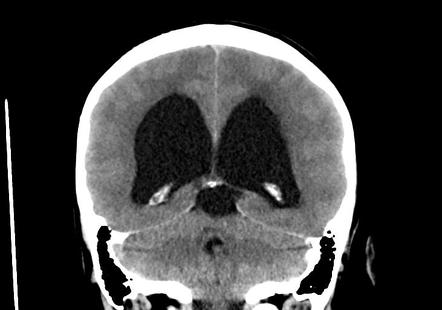 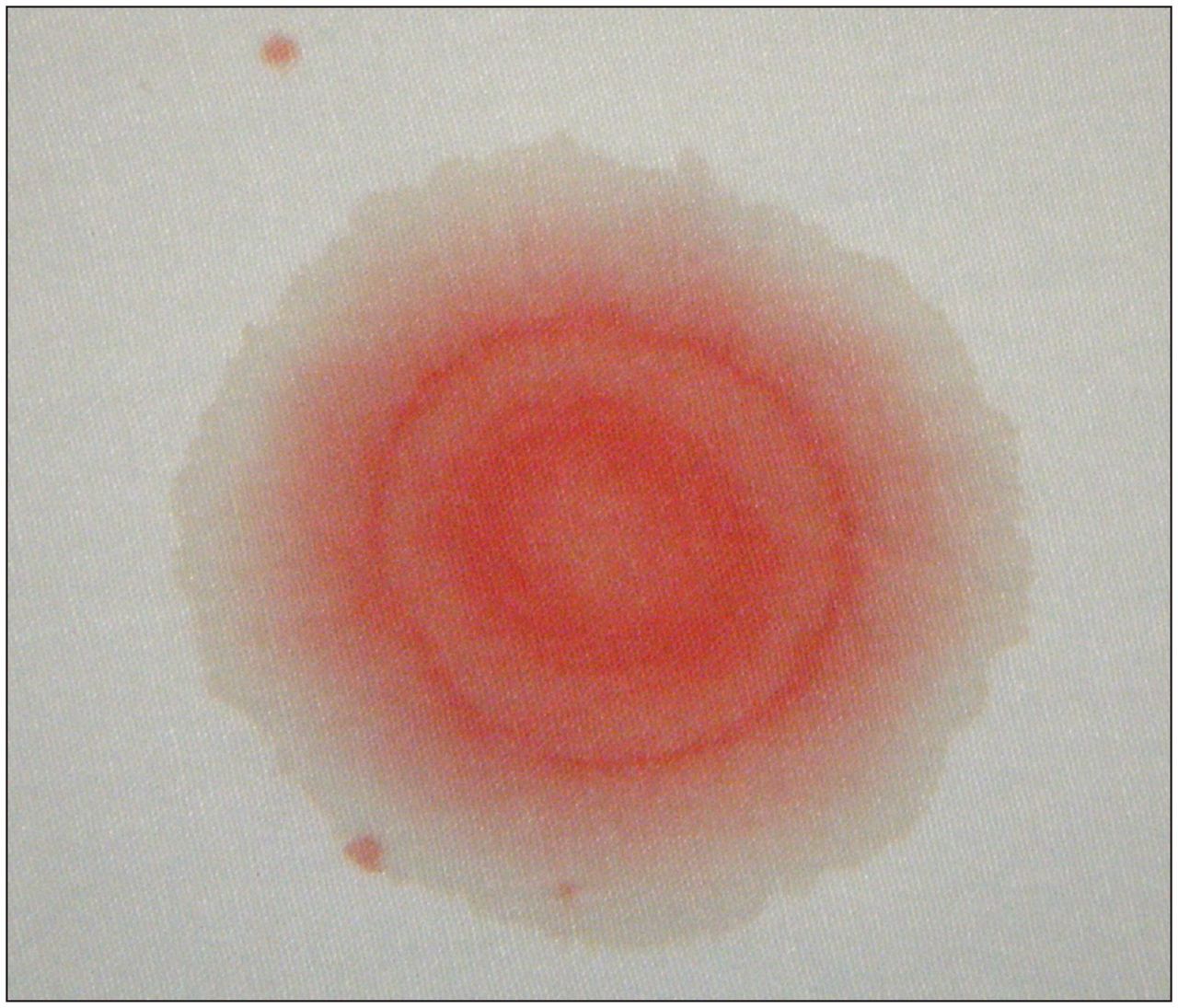 Halo Sign
Sleepwalking – pg. 267
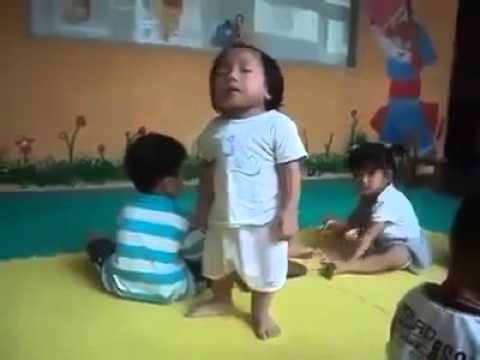 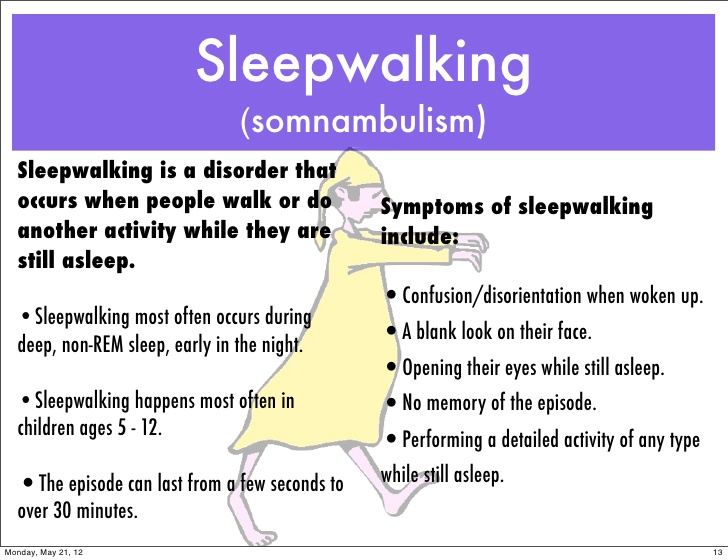 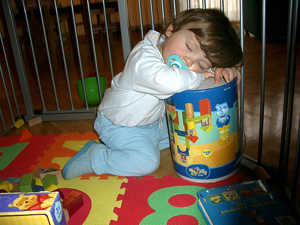 4 to 8
Seizure Disorders – pg. 268
[Speaker Notes: https://www.youtube.com/watch?v=8kYJughJXbs]
Migraines – pg. 278
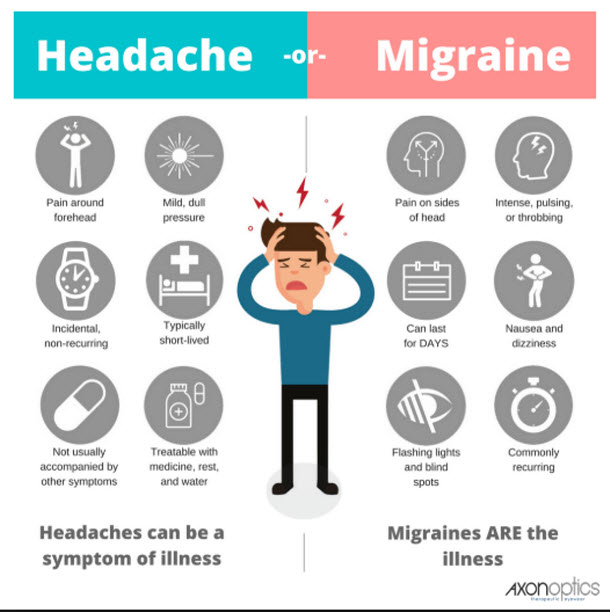 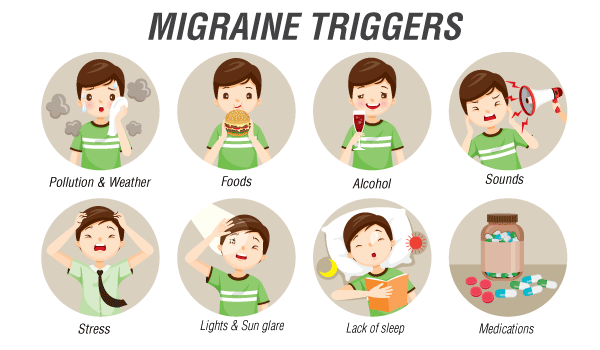 Neurofibromatosis – pg. 280
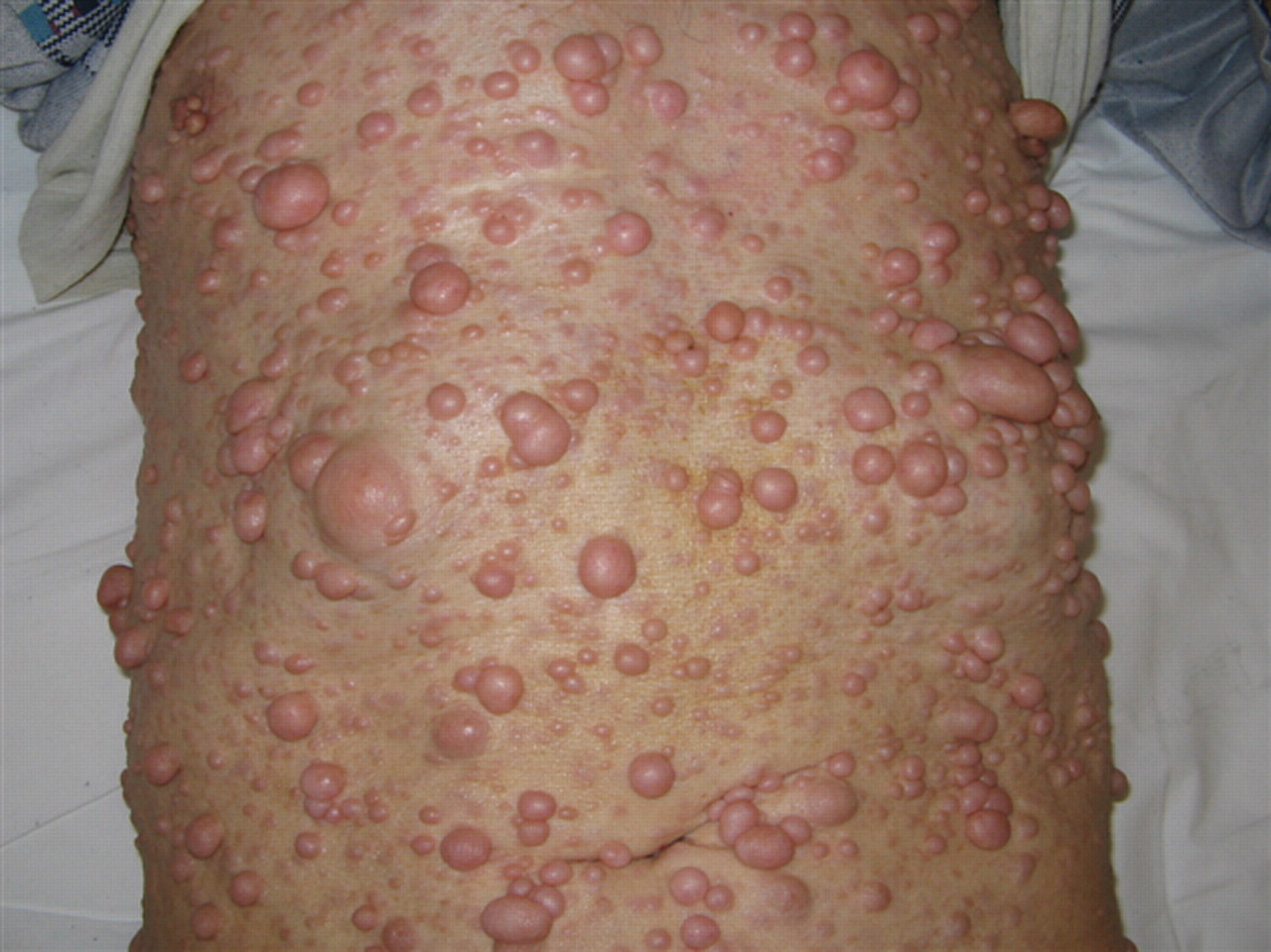 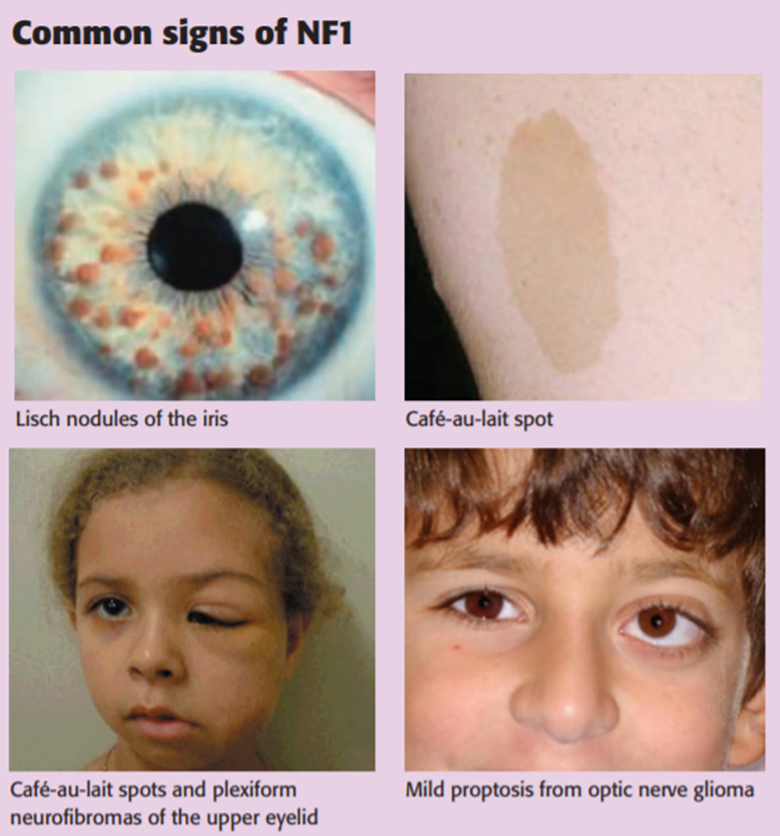 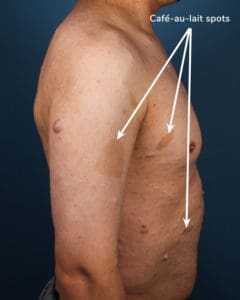 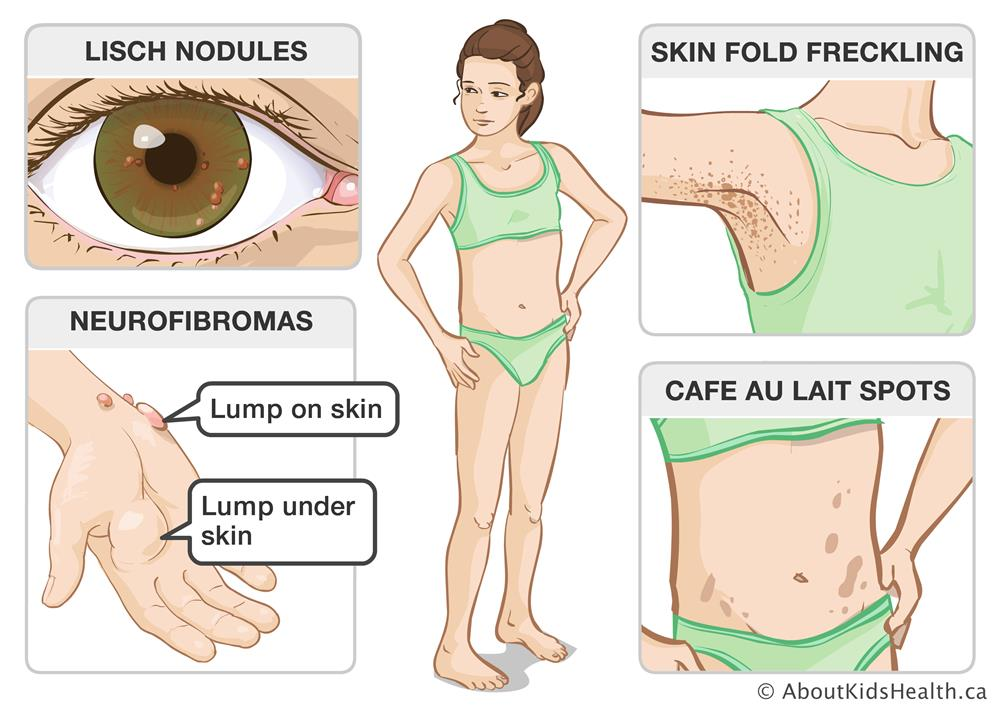 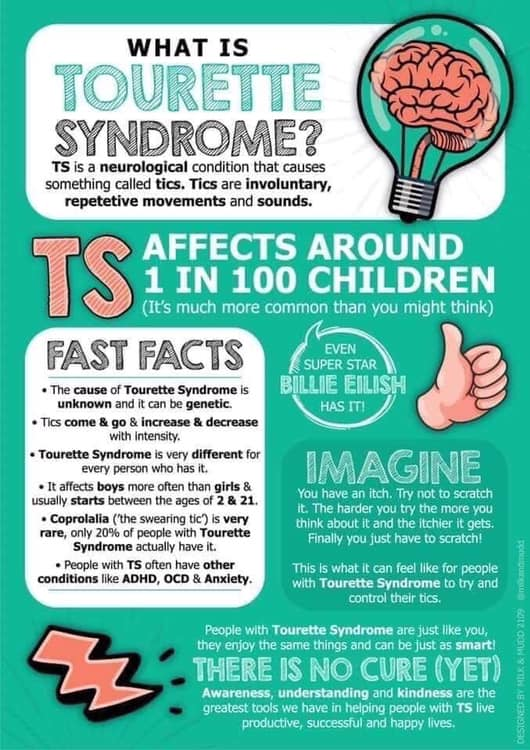 Tourette Syndrome – pg. 281
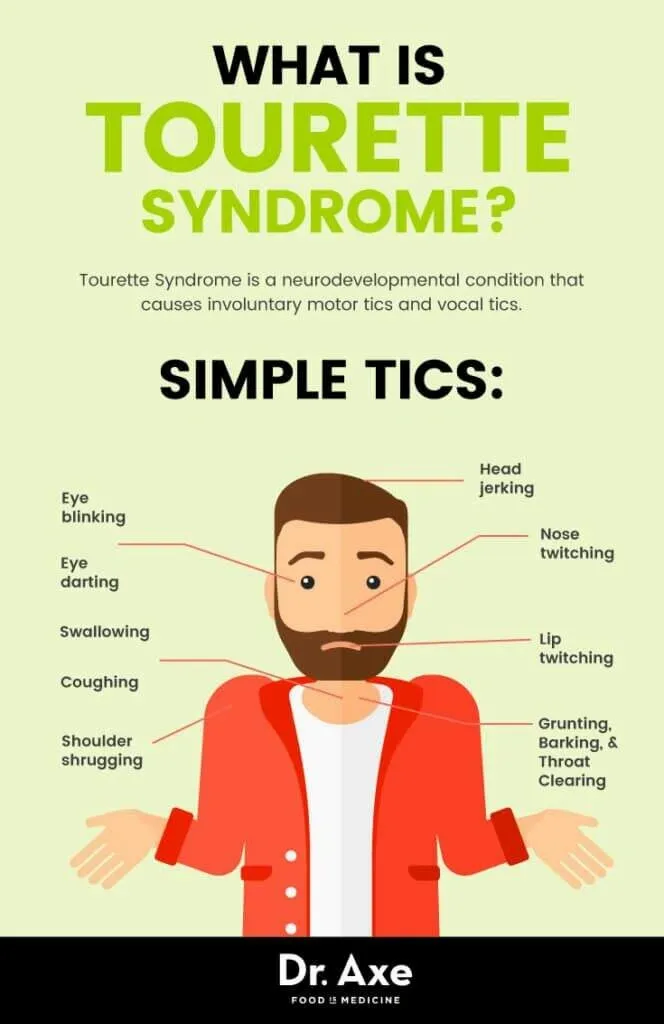 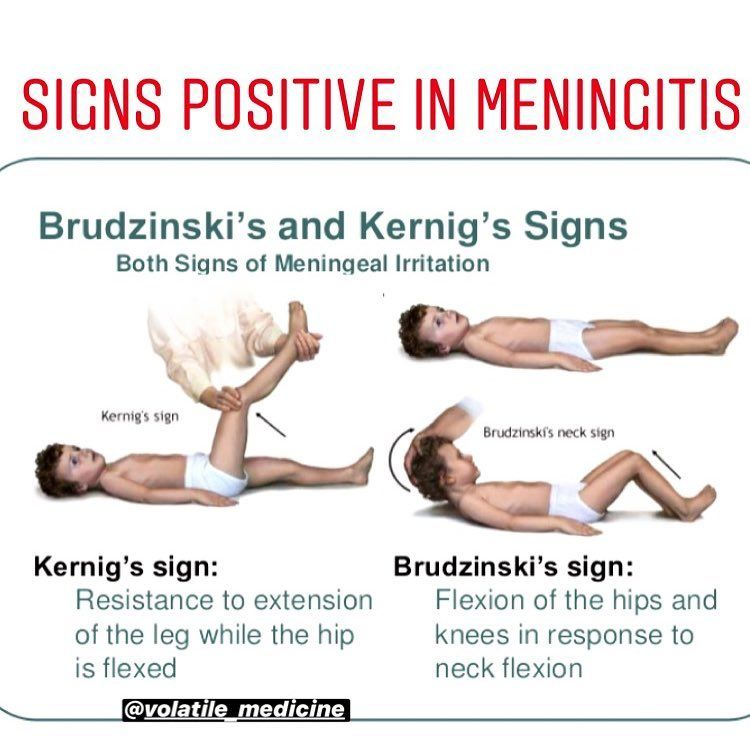 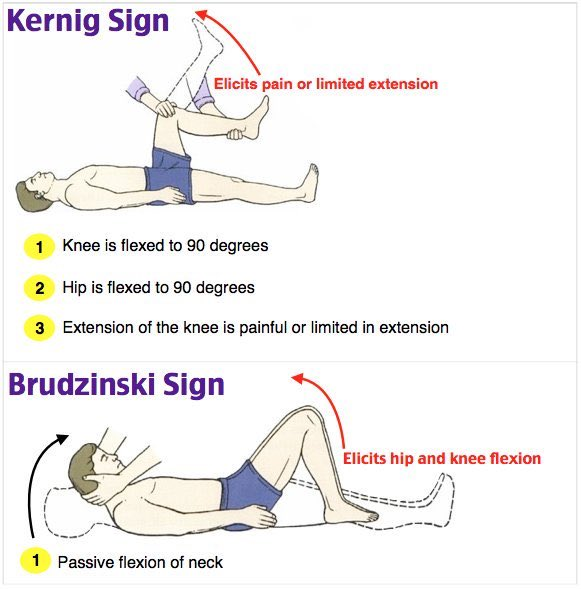 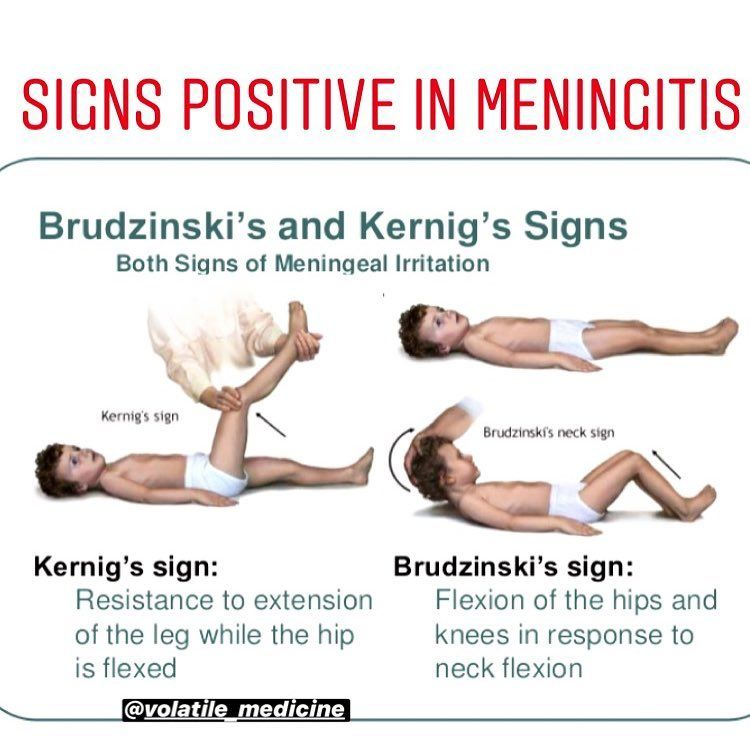 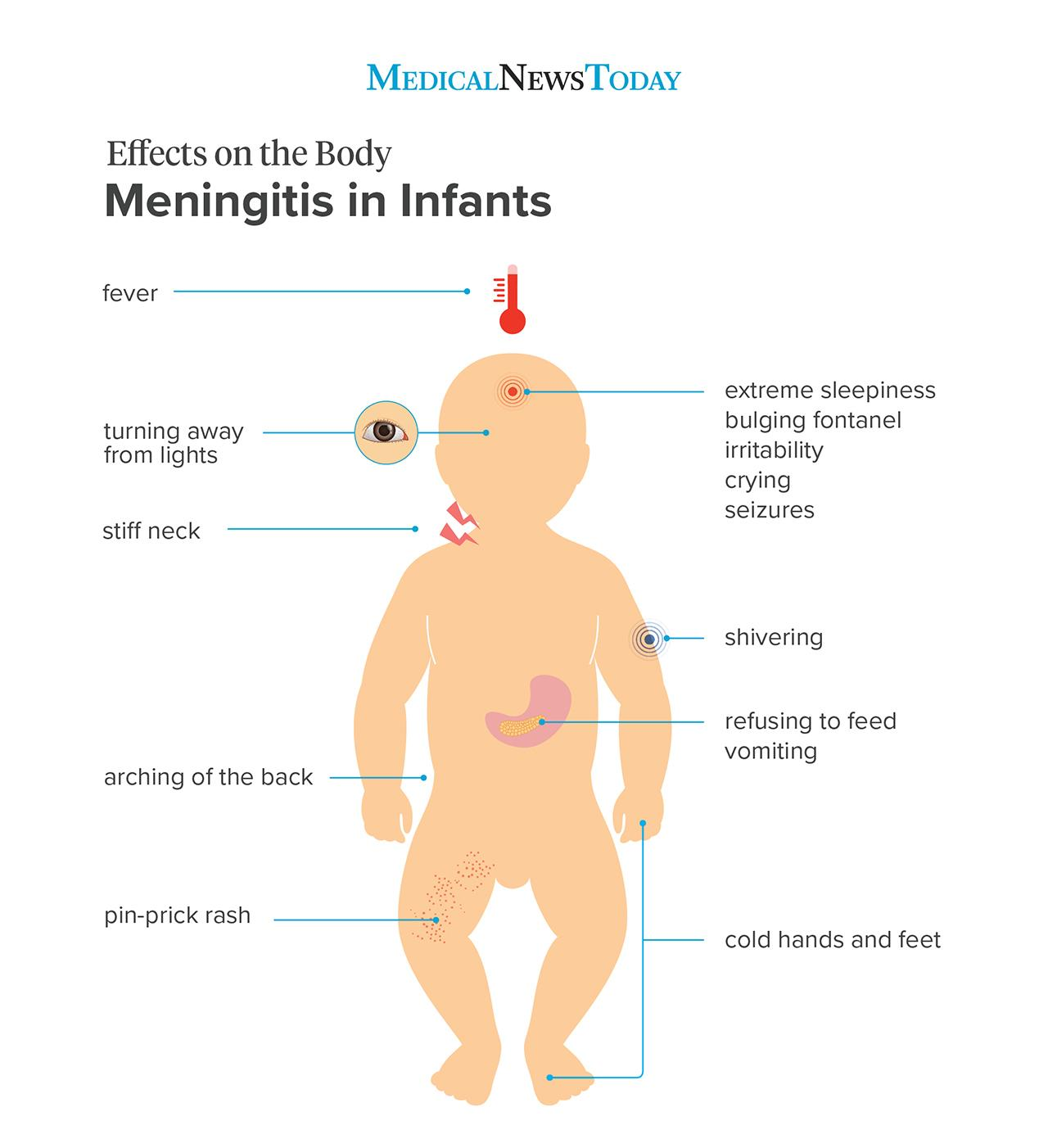 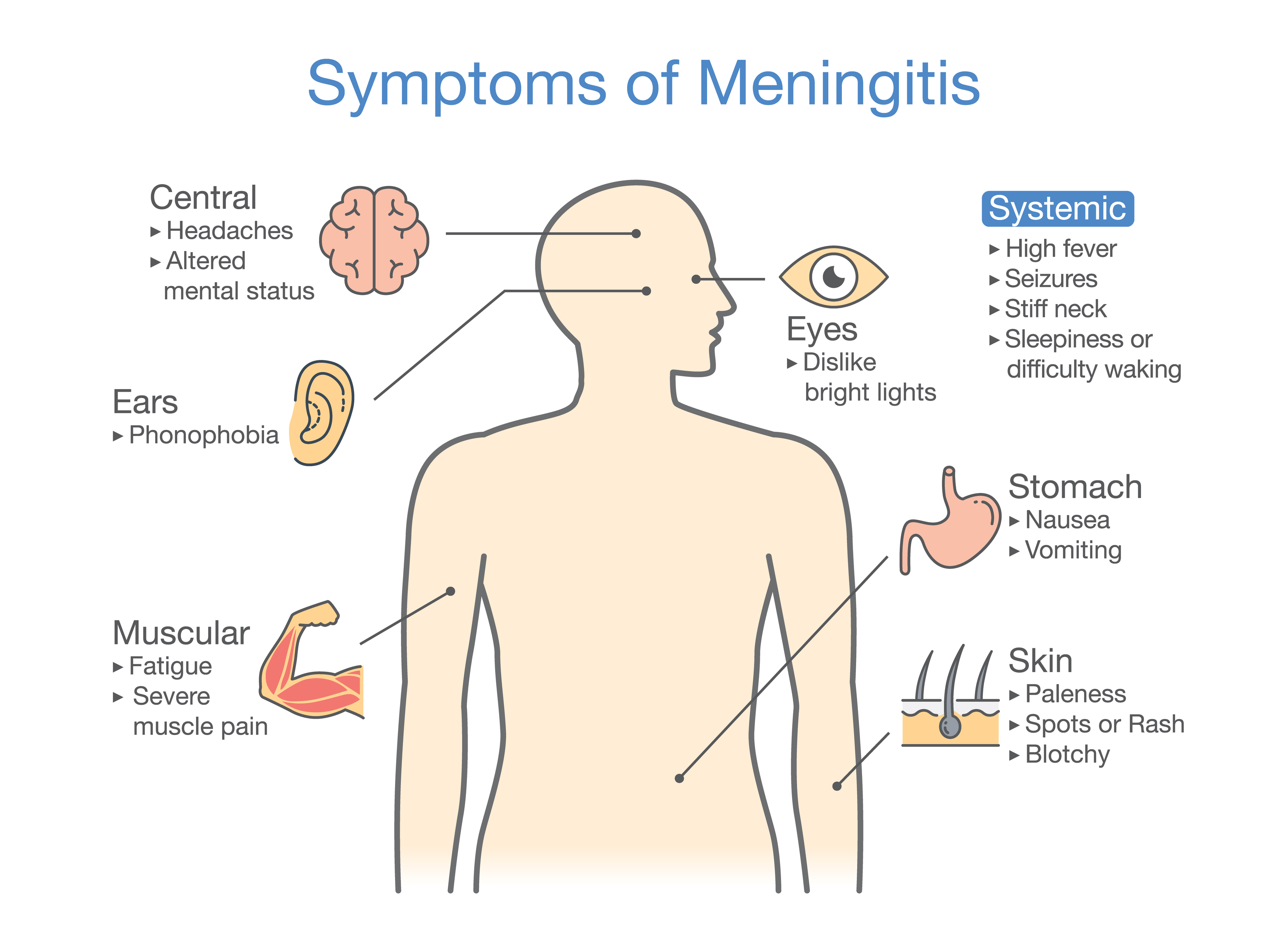 Meningitis – pg. 283
Clinical Scenario:
A 9 month old child comes to your pediatric hospital as a direct admit from the pediatrician’s office, with symptoms of lethargy, high fever, runny nose, and poor oral intake x 2 days. Child has past medical history of frequent ear and sinus infections, is up to date on age appropriate vaccinations, and has hit all developmental milestones on time. Admitting provider lists admission reason as “rule out meningitis”. In which sequence should the nurse implement the following provider ordered interventions?
Prepare child for lumbar puncture (LP)
Administer antibiotics
Implement isolation precautions
Collect blood cultures
Collect full set of vital signs and perform a neuro check
Cerebral Palsy – pg. 285
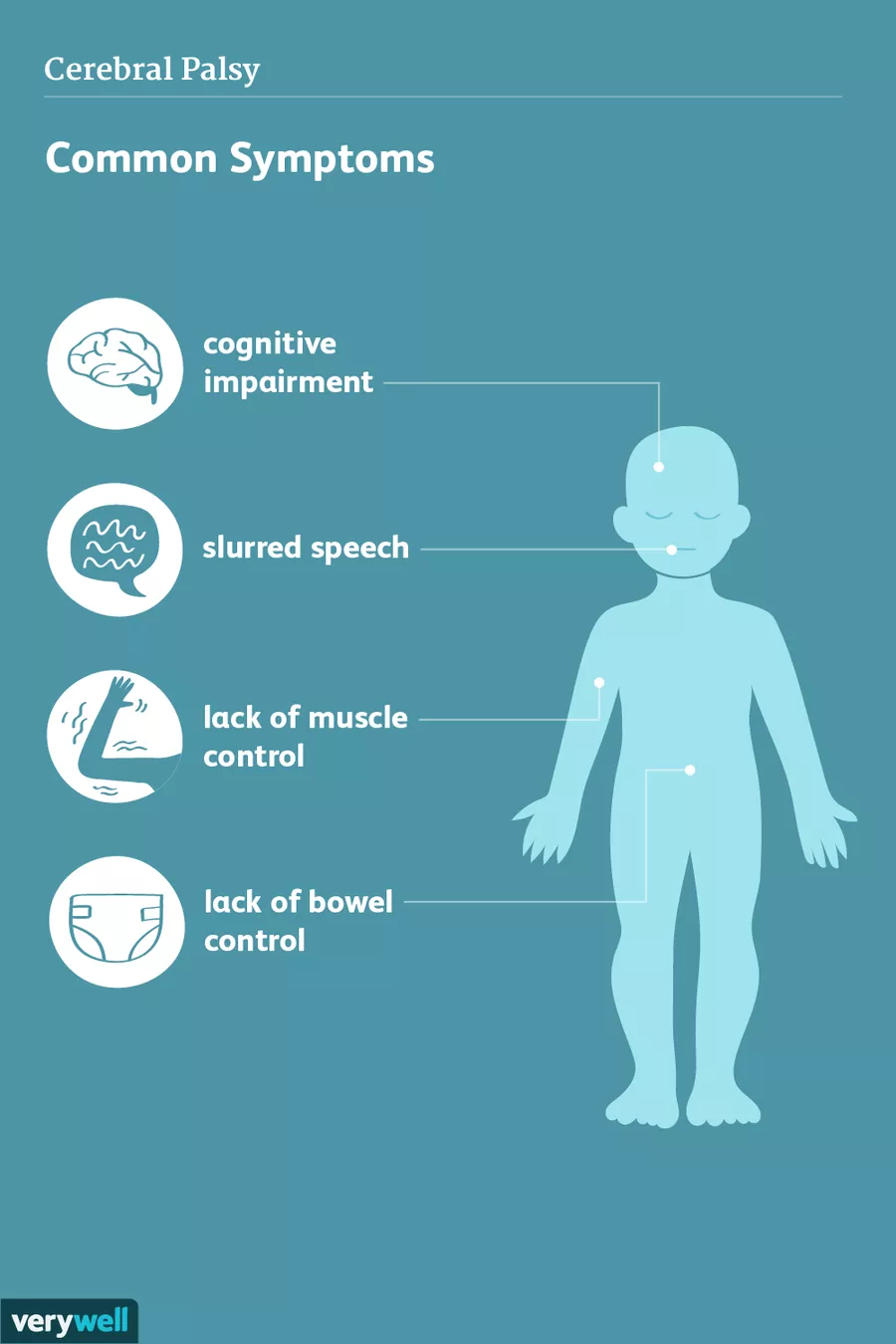 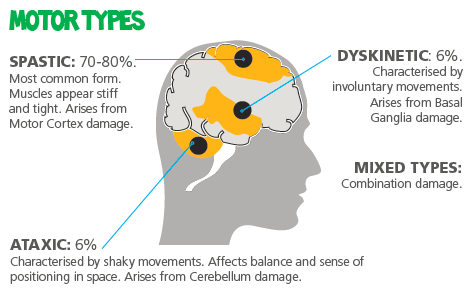 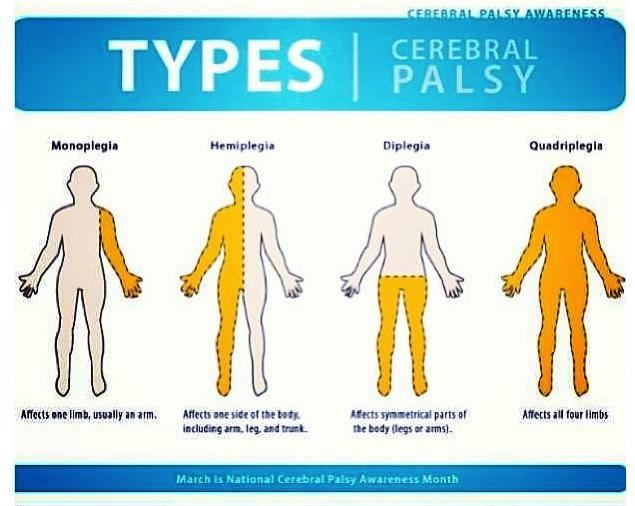 Muscular Dystrophy – pg. 286
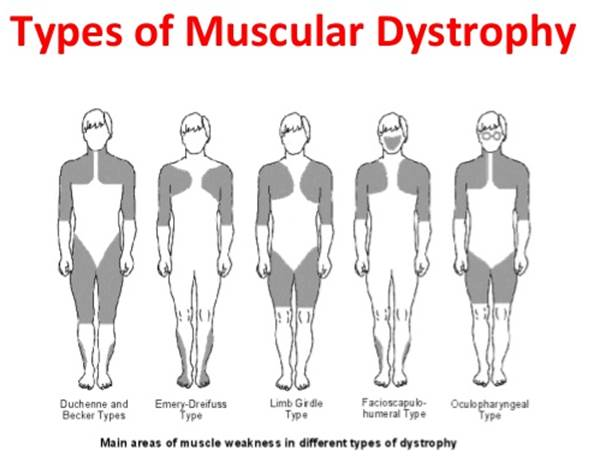 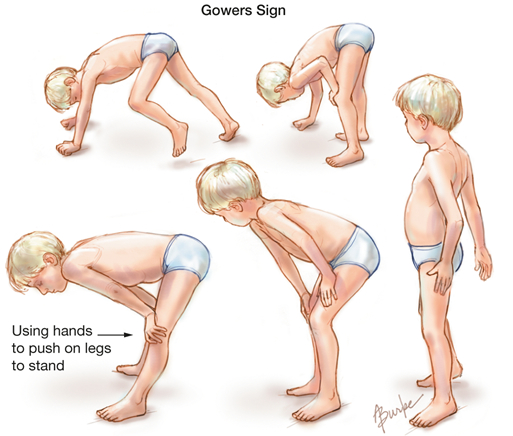 Guillain-Barré – pg. 288
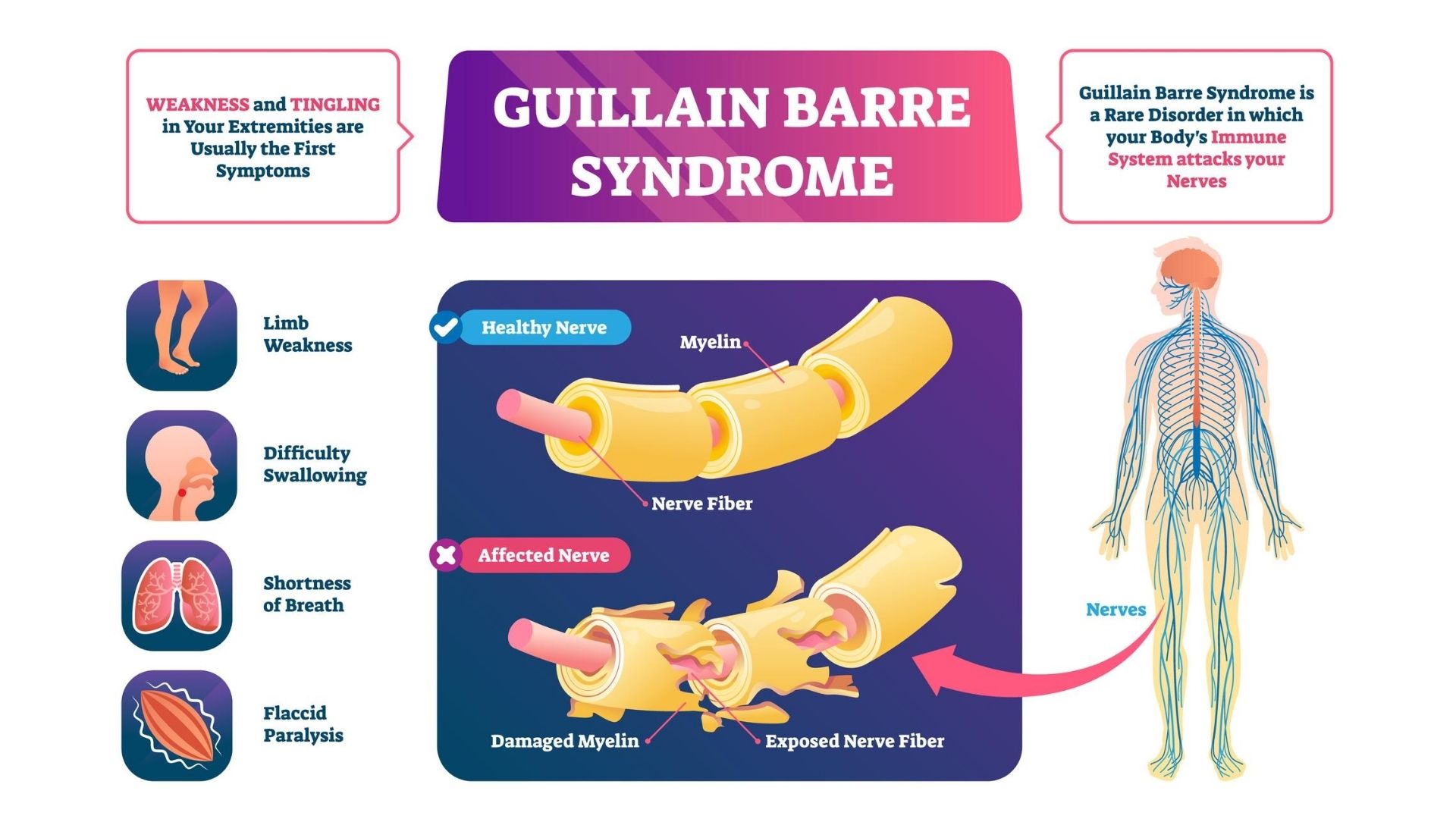 Mental Health
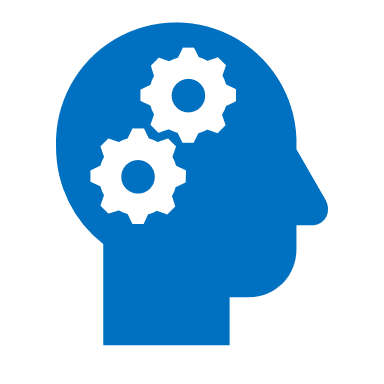 Chapter 14: pages 292 - 319
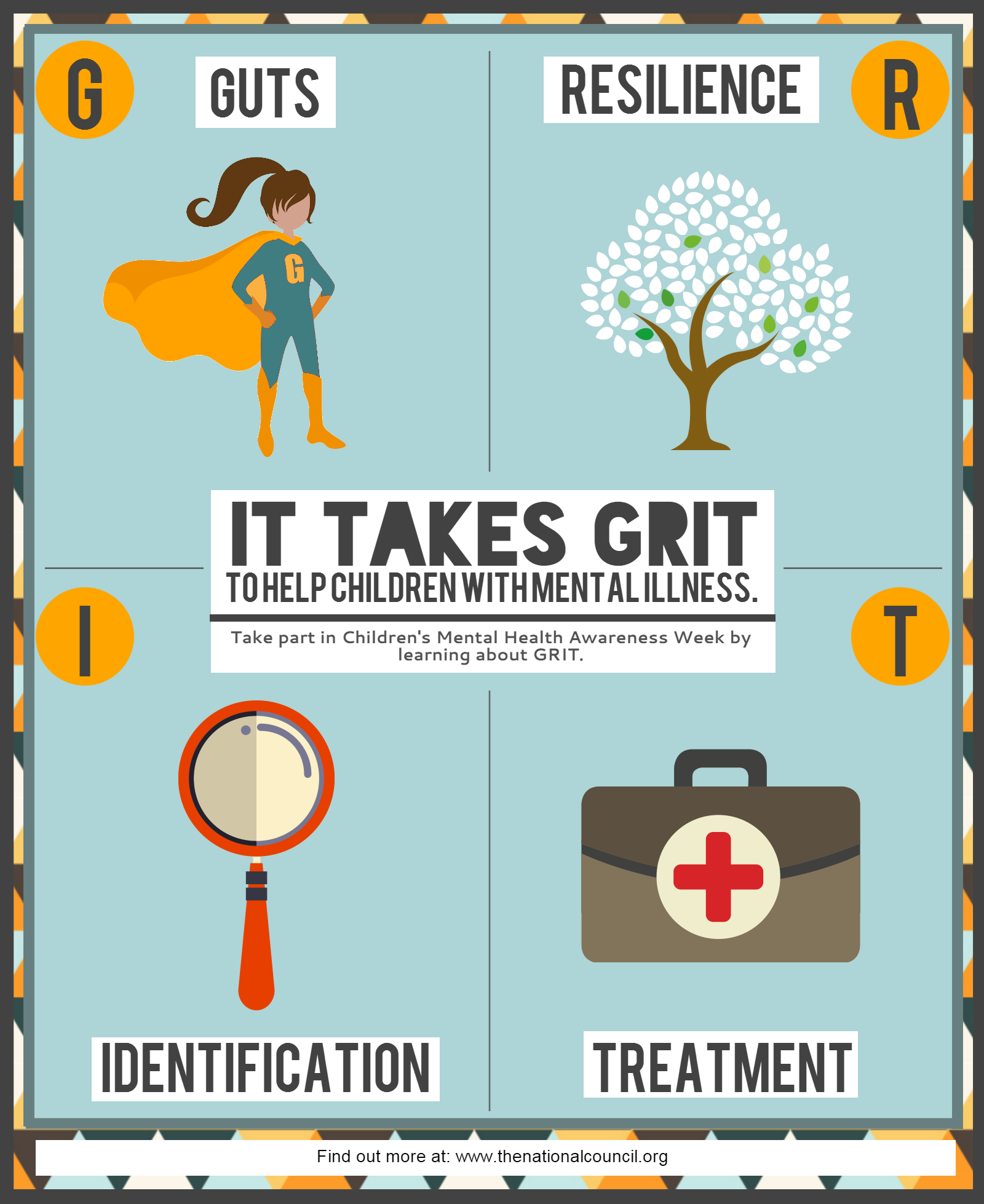 Mental Health – pg. 294
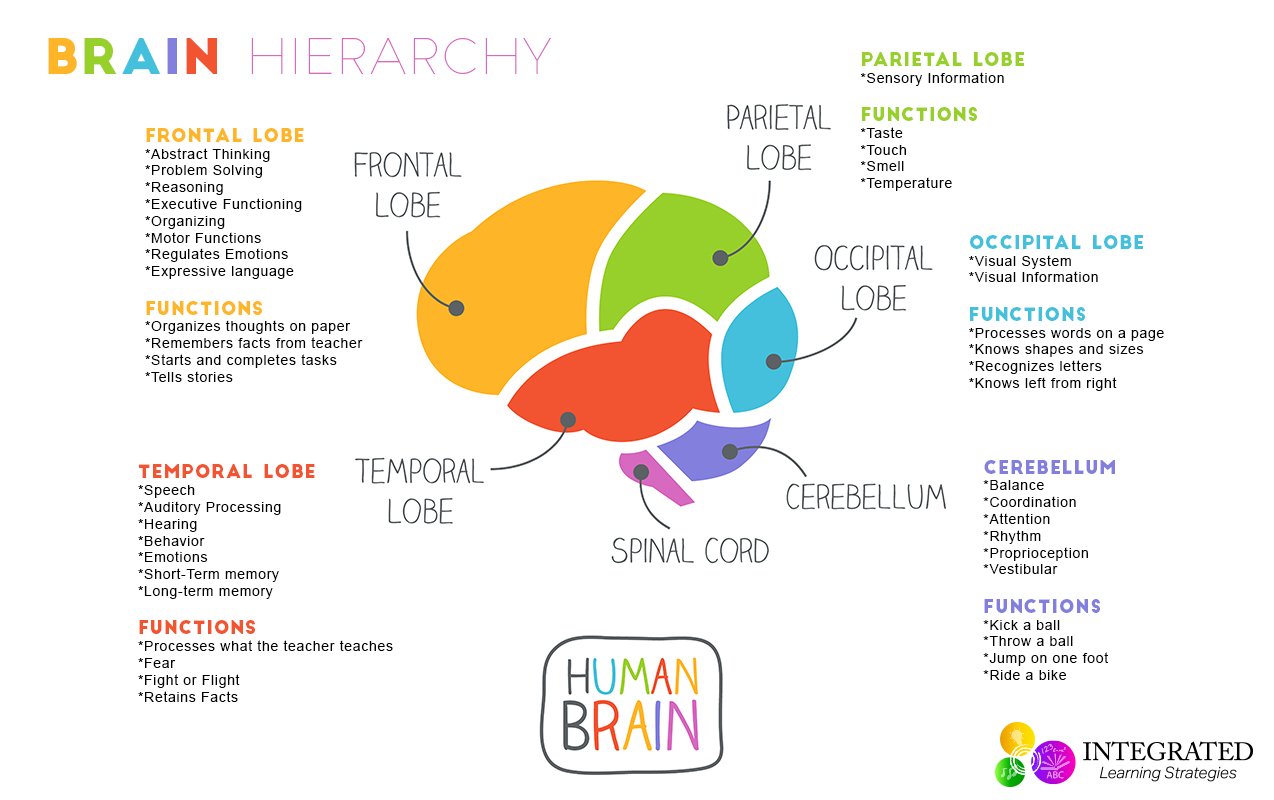 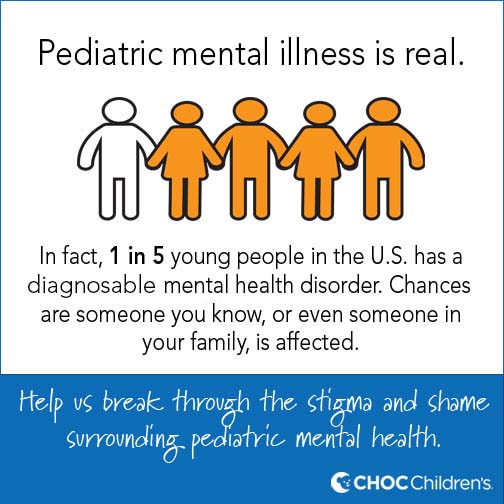 Therapeutic Approaches – pg. 299
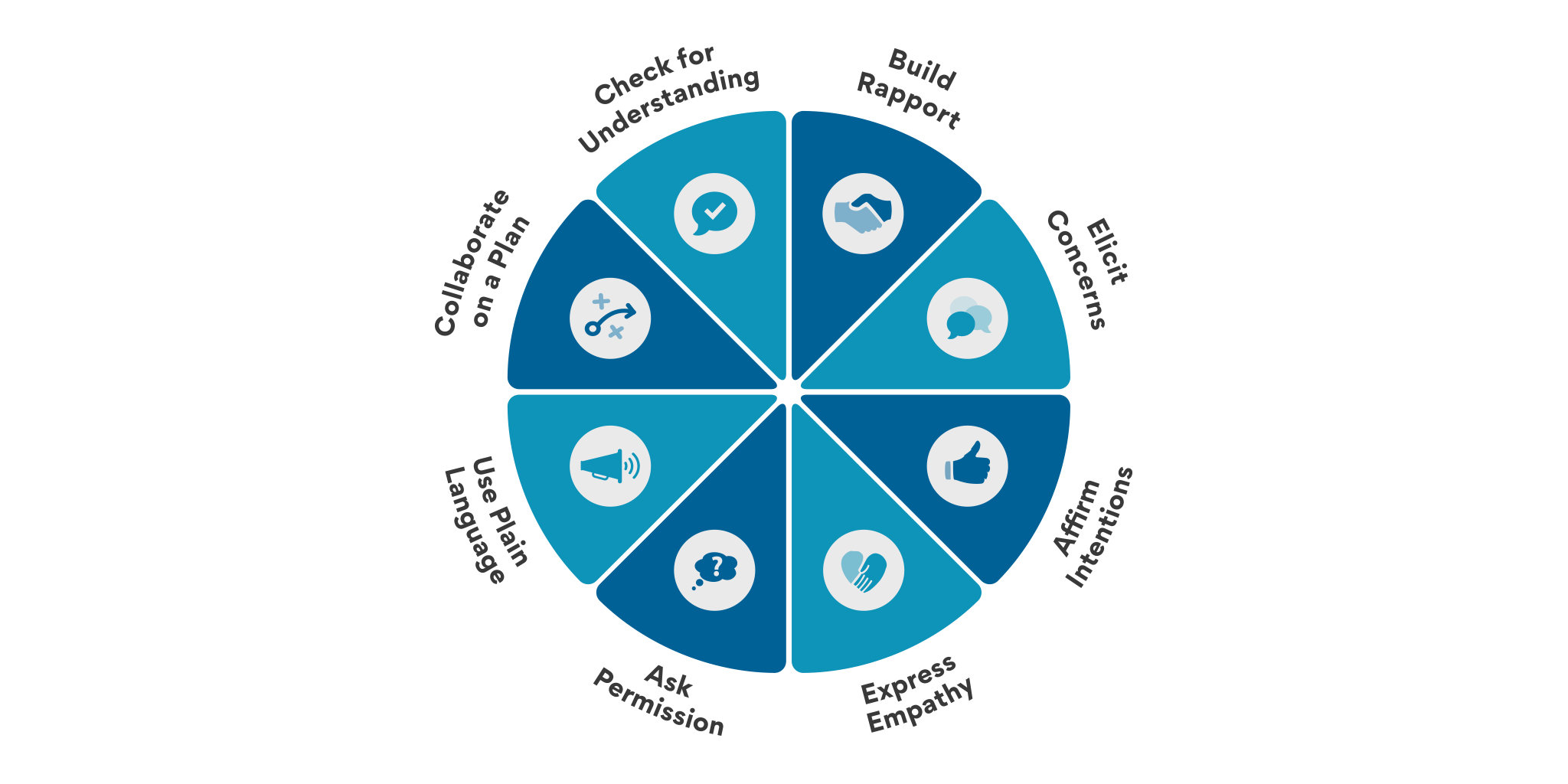 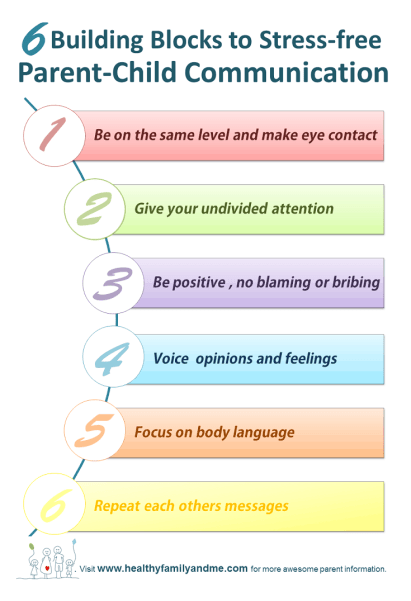 Restraint and Seclusion – pg. 298
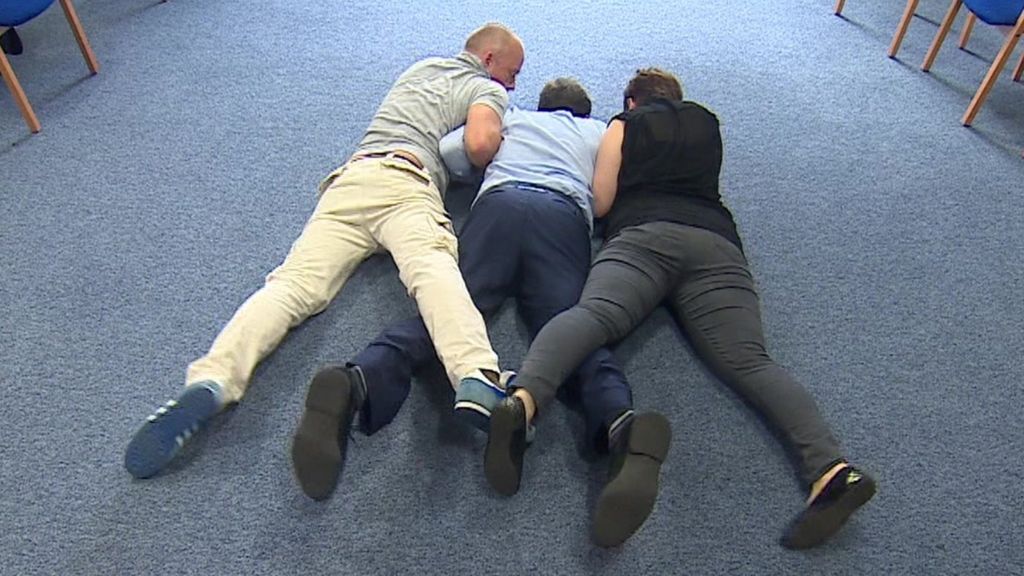 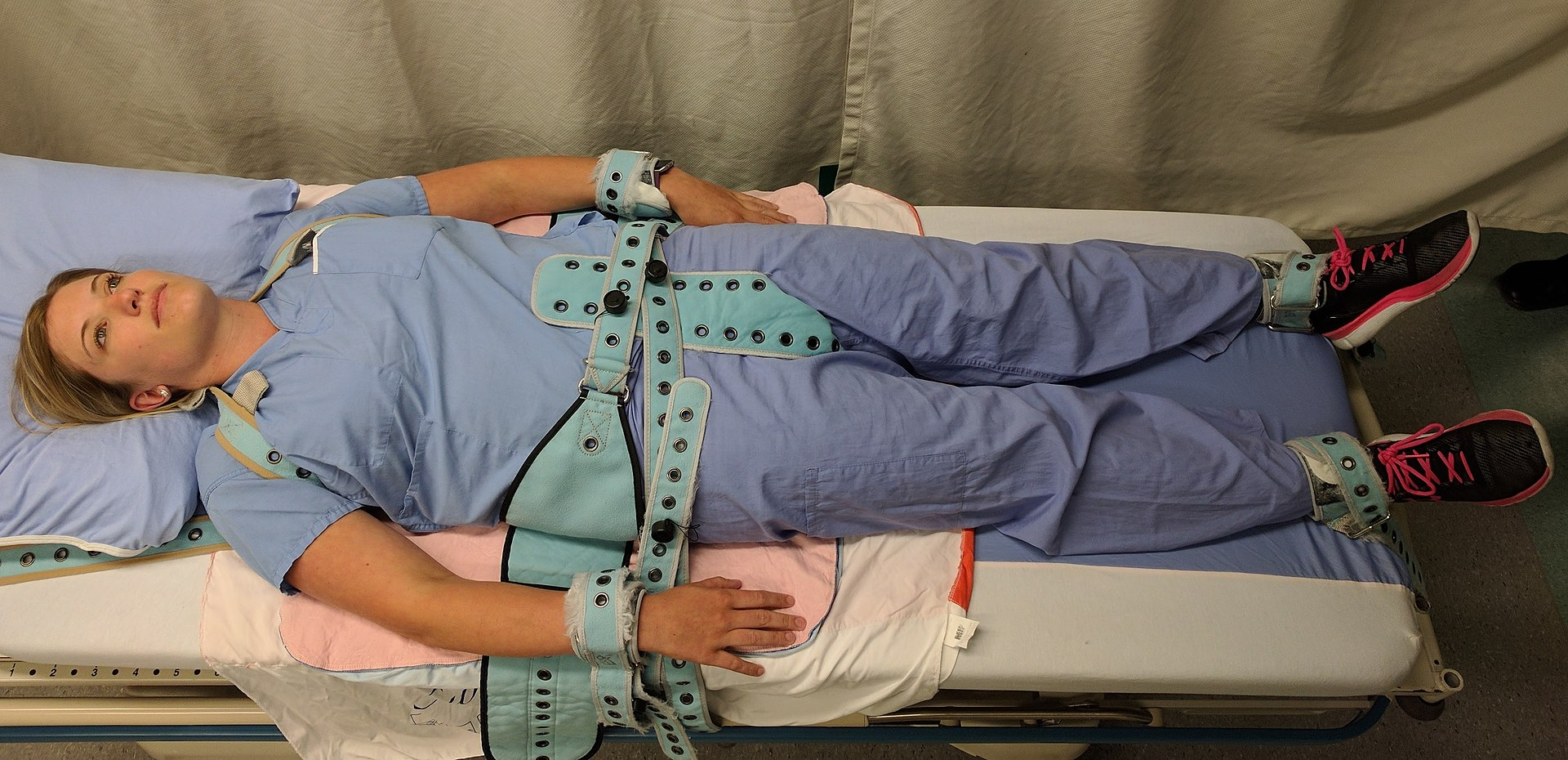 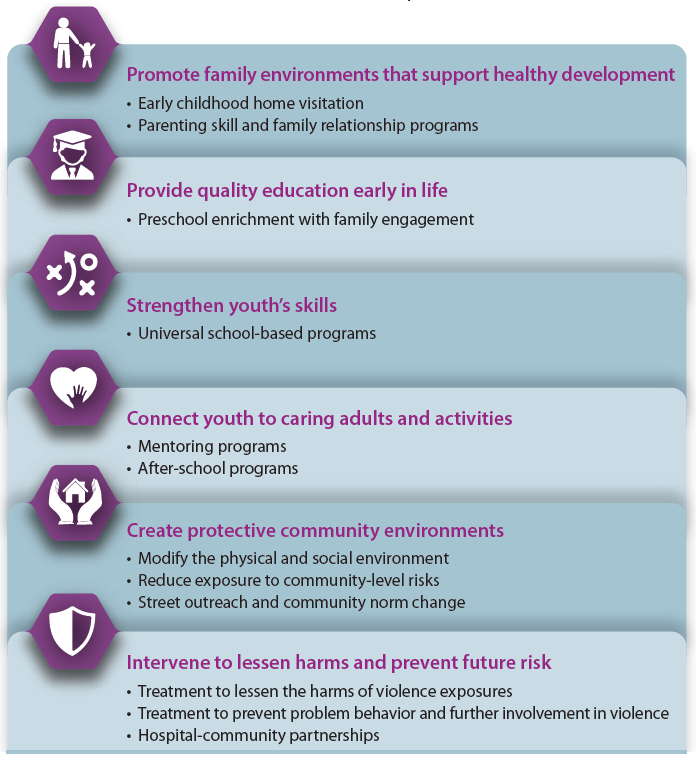 Bullying – pg. 162
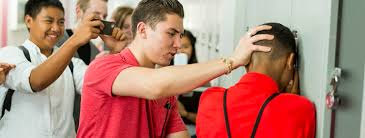 Depression – pg. 303
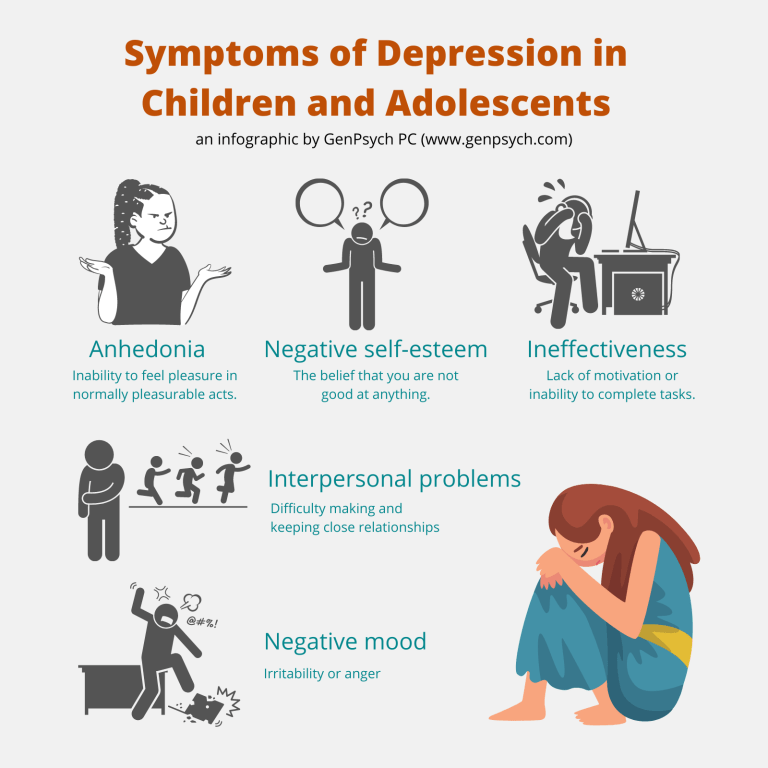 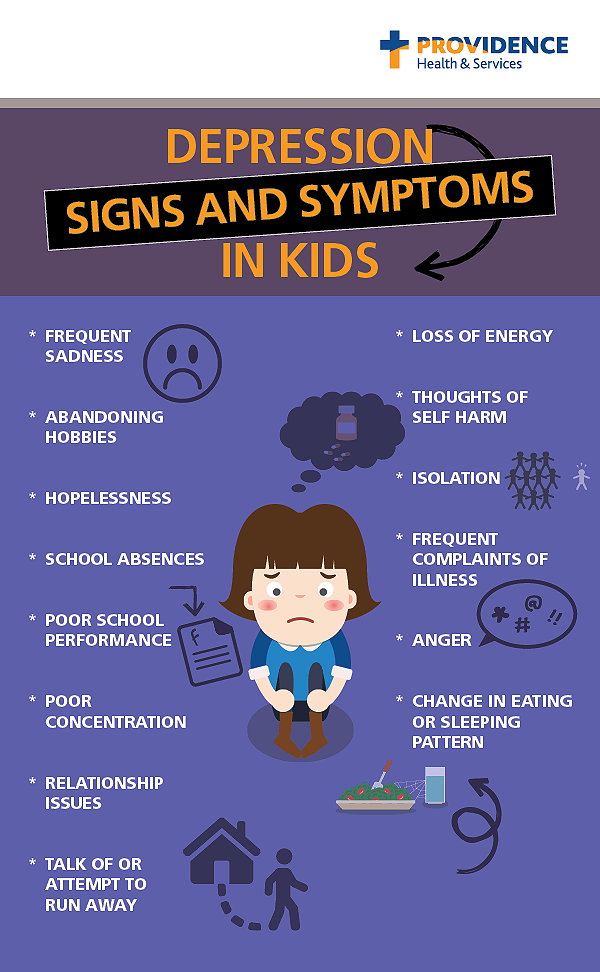 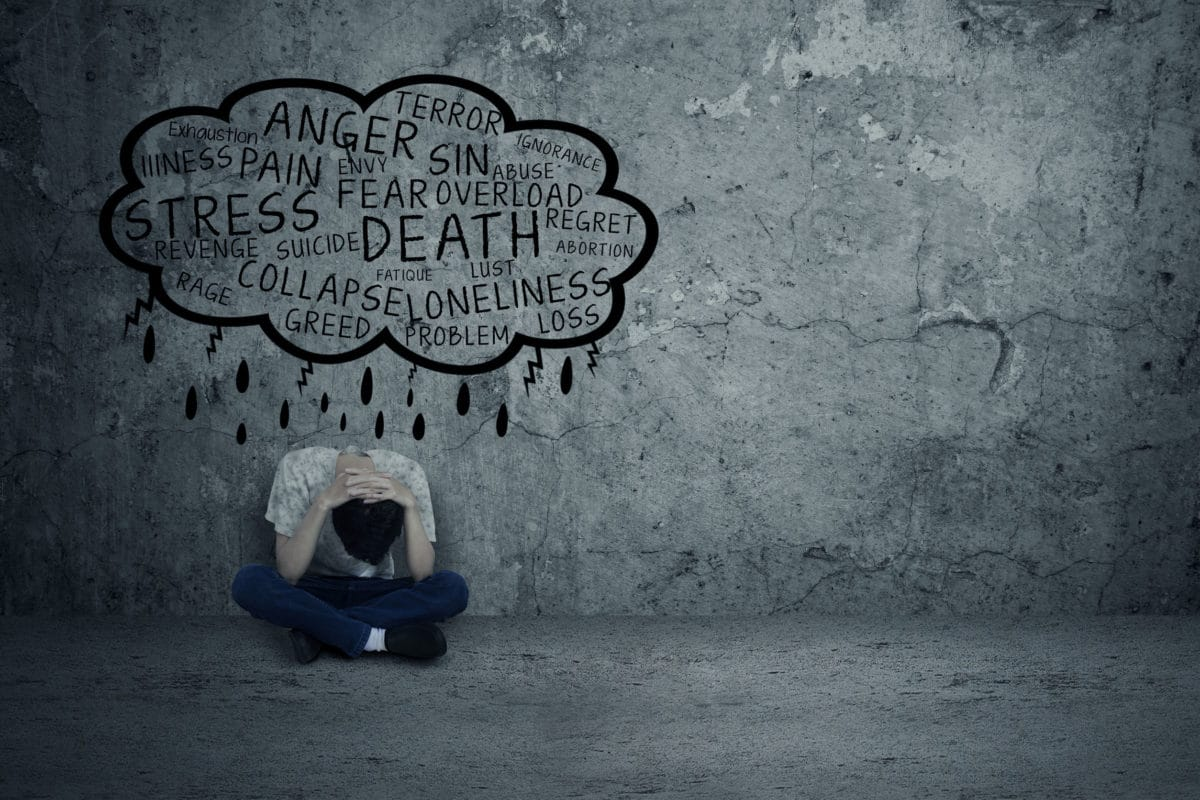 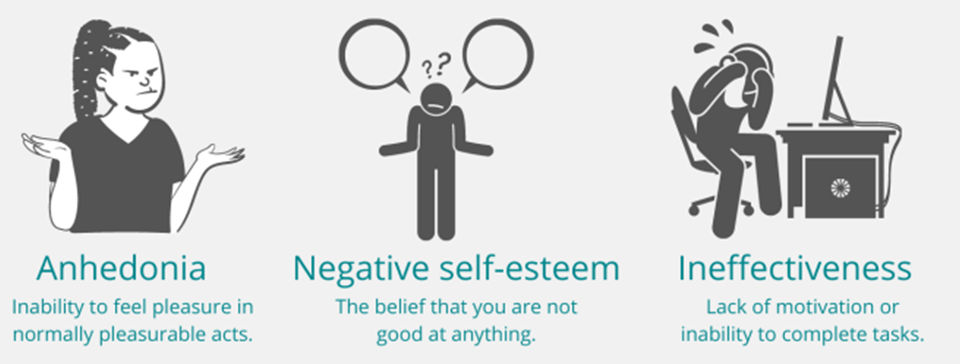 Suicide – pg. 304
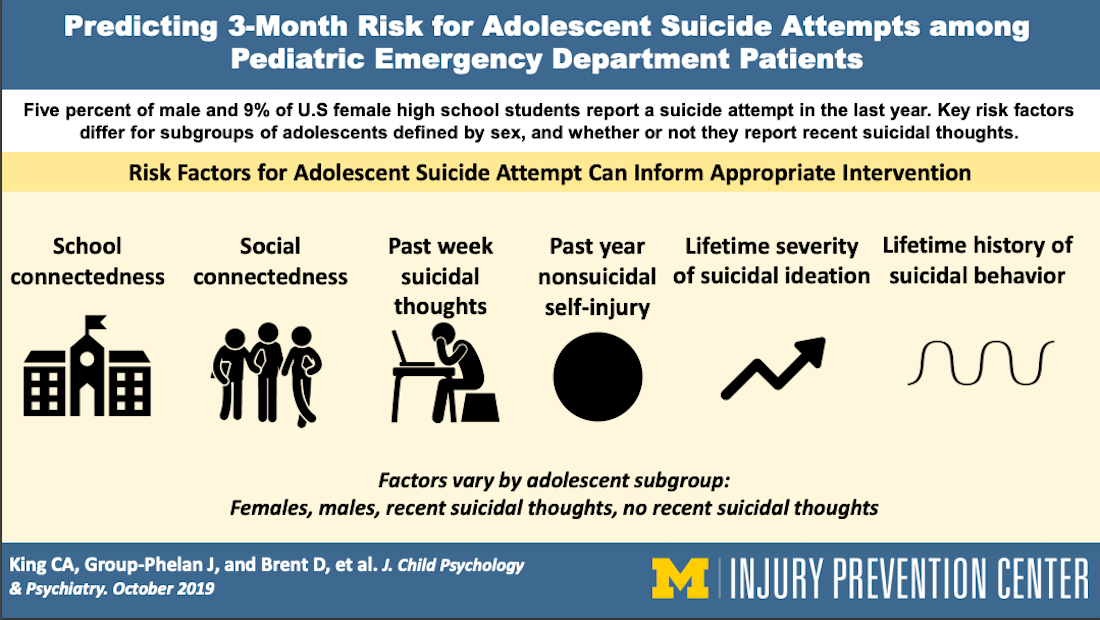 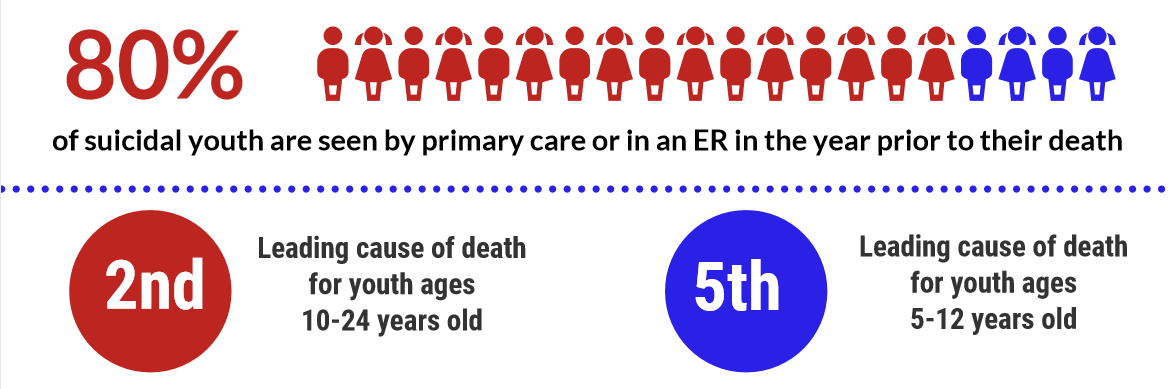 10-14
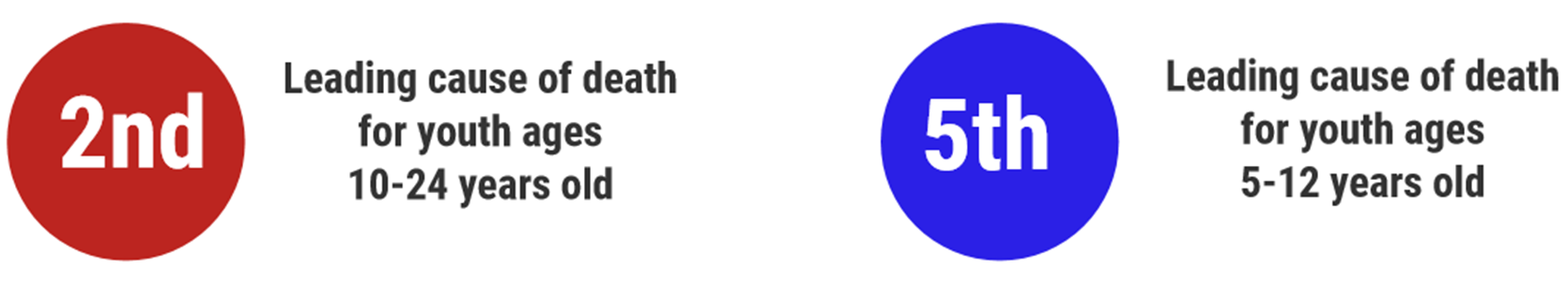 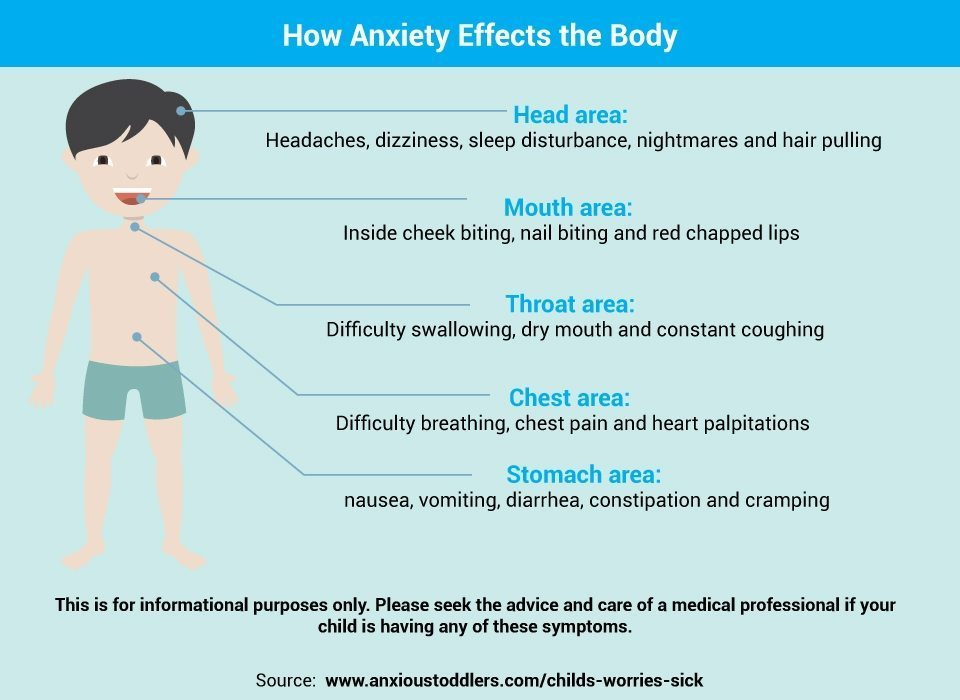 Anxiety – pg. 307
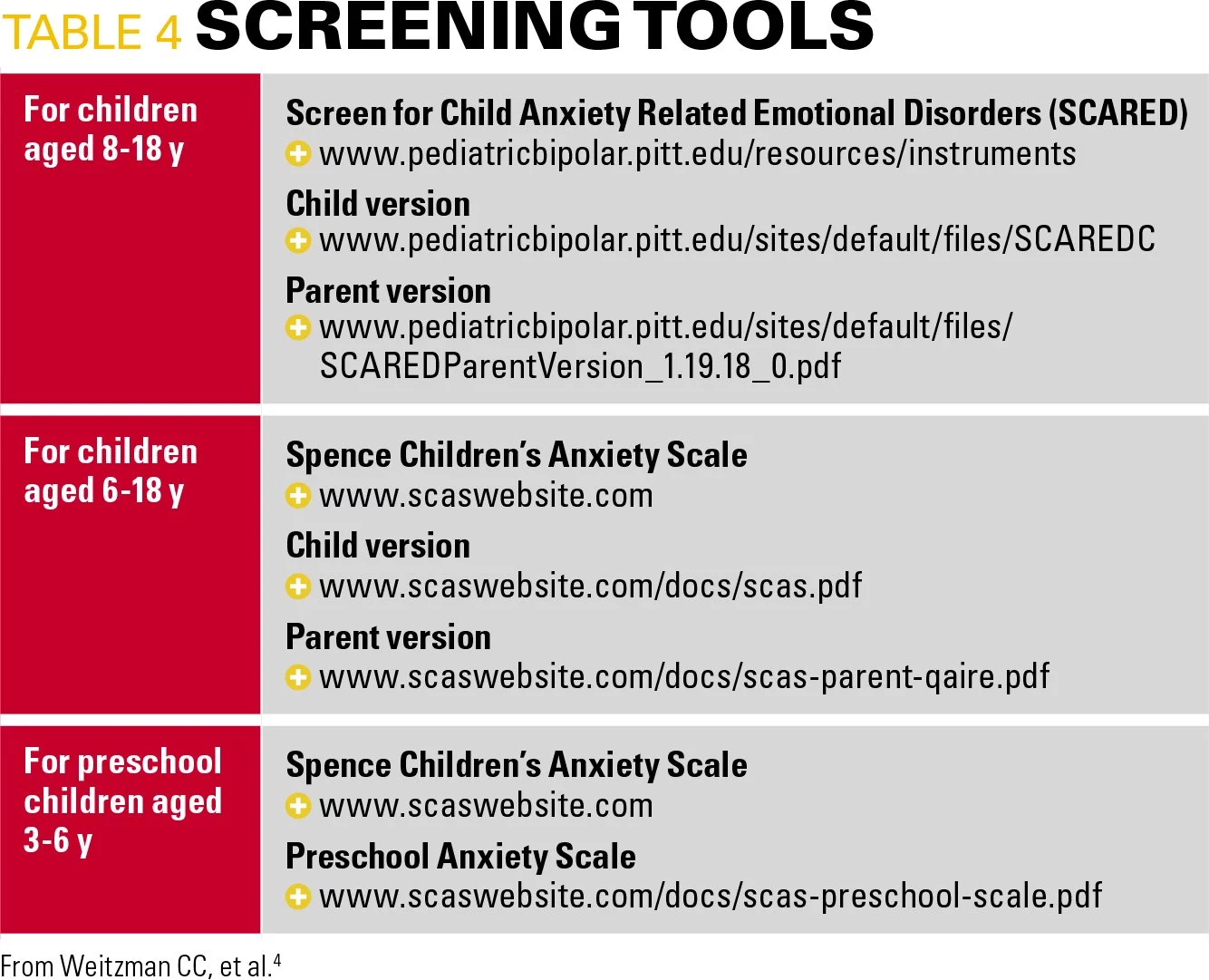 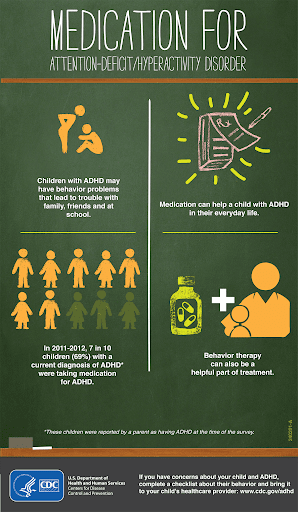 ADD/ADHD – pg. 308
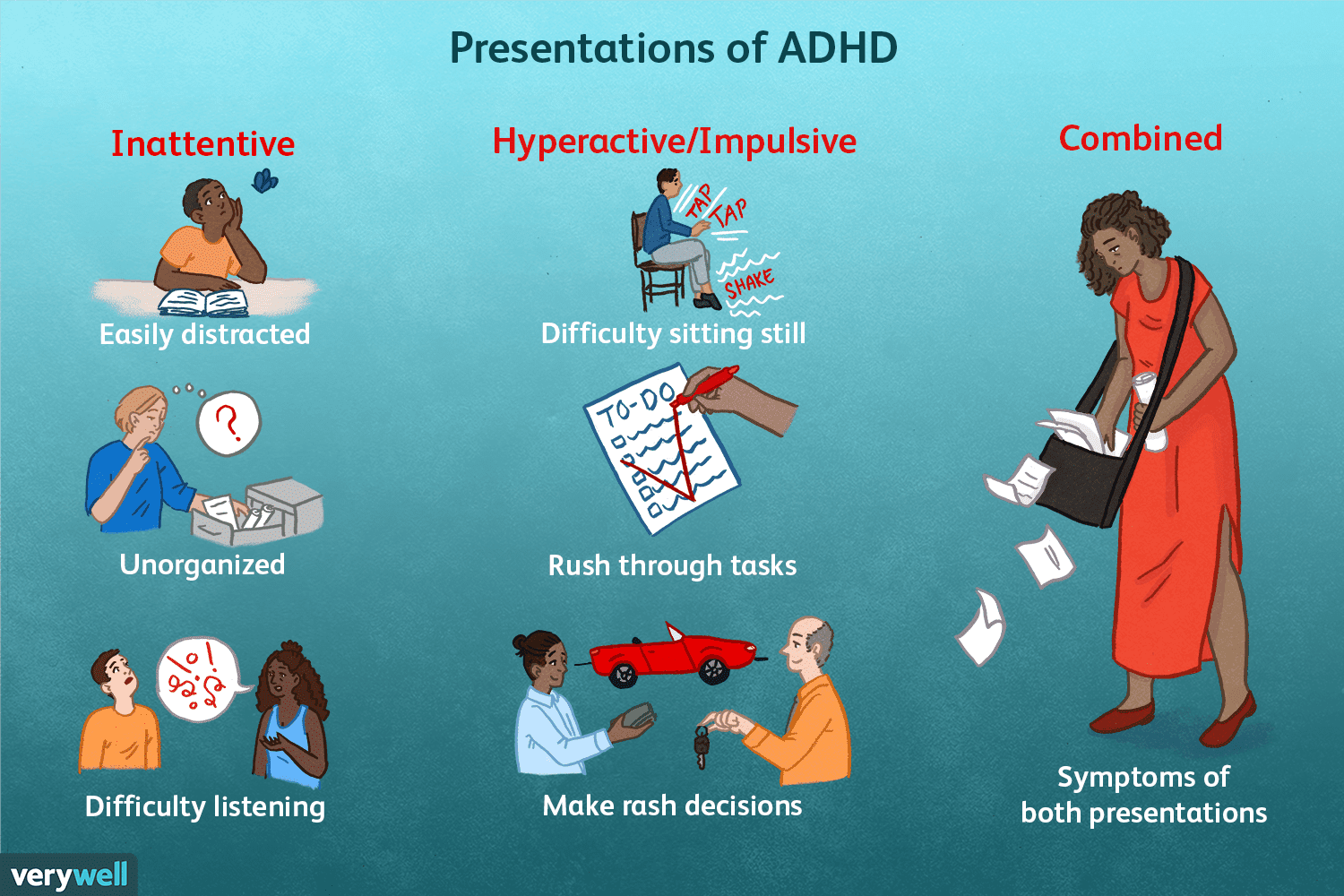 Oppositional Defiant Disorder – pg. 309
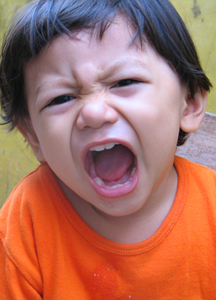 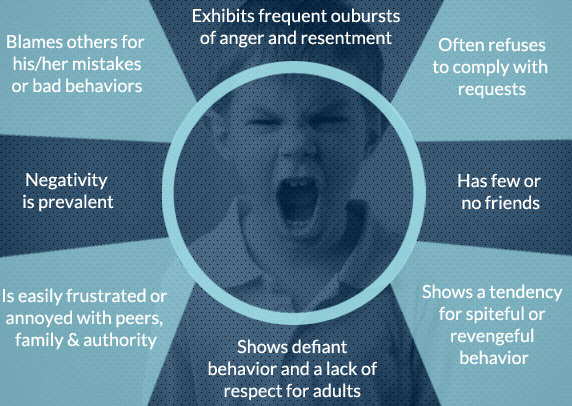 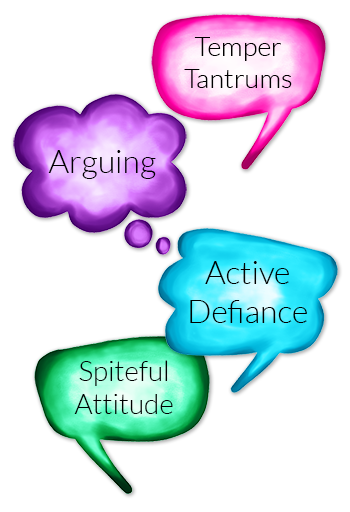 Autism Spectrum Disorder – pg. 312
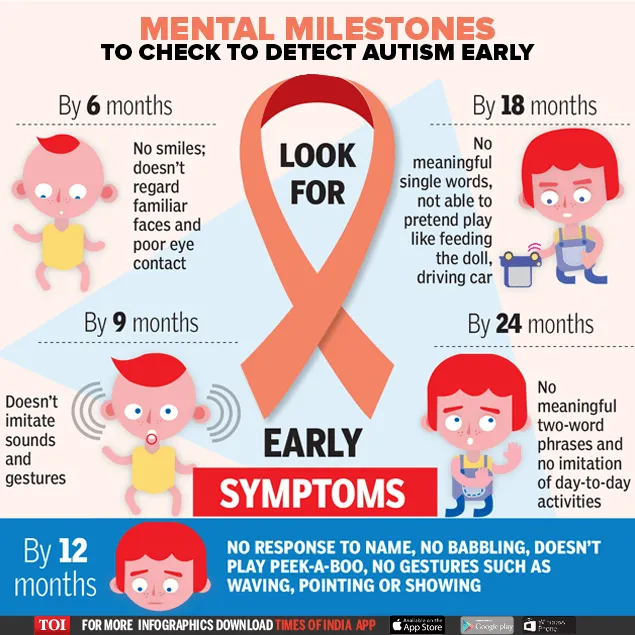 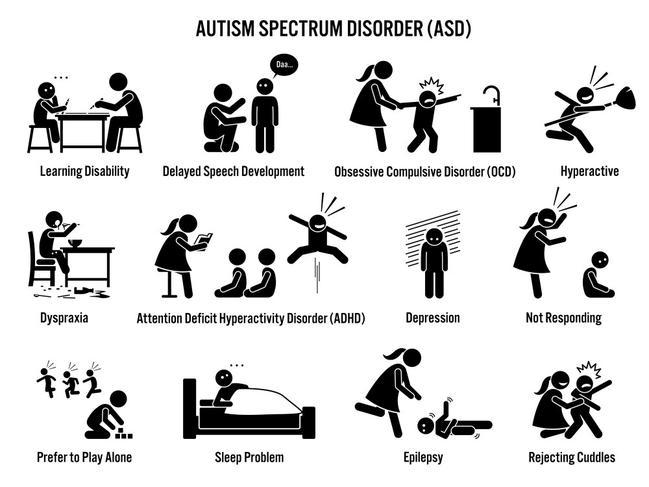 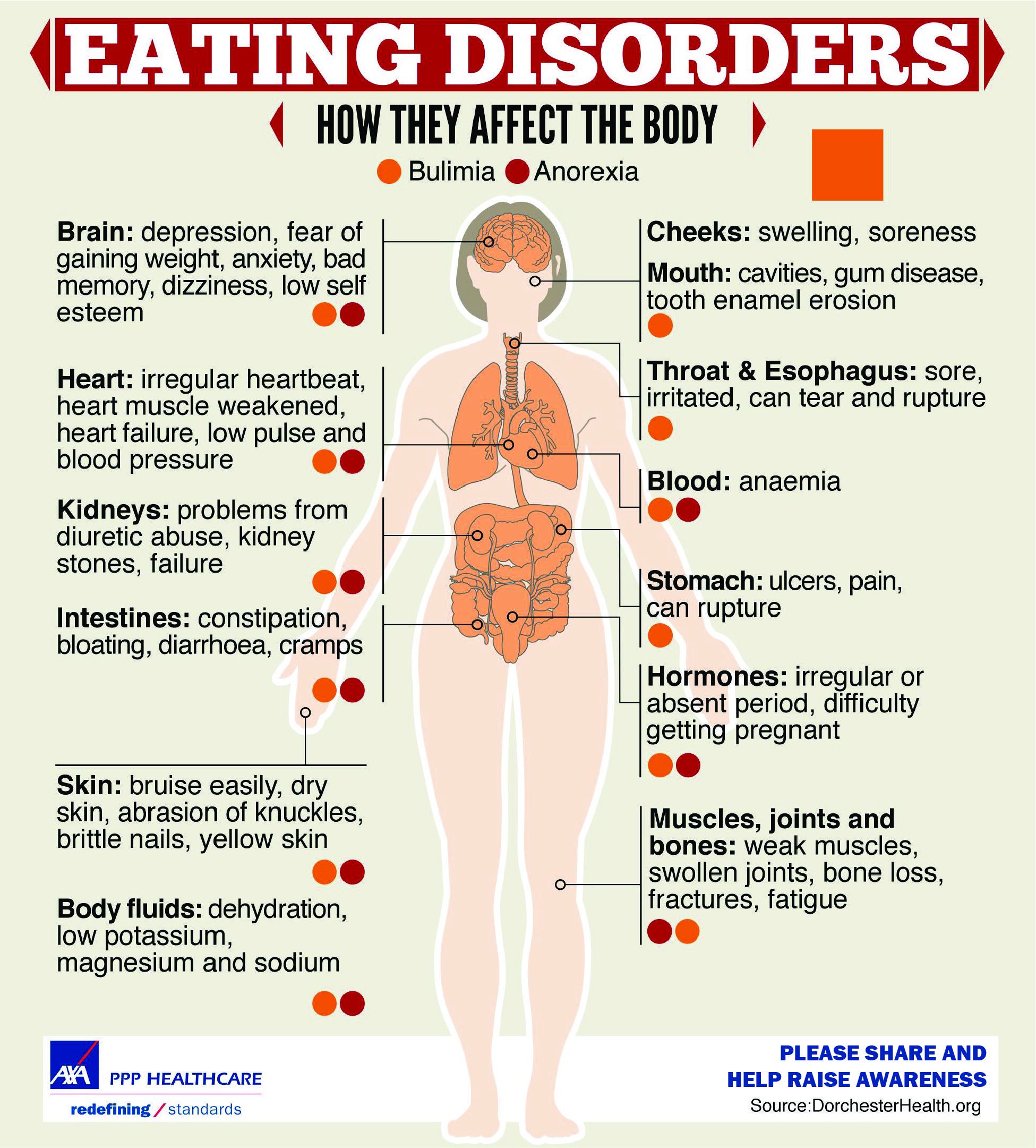 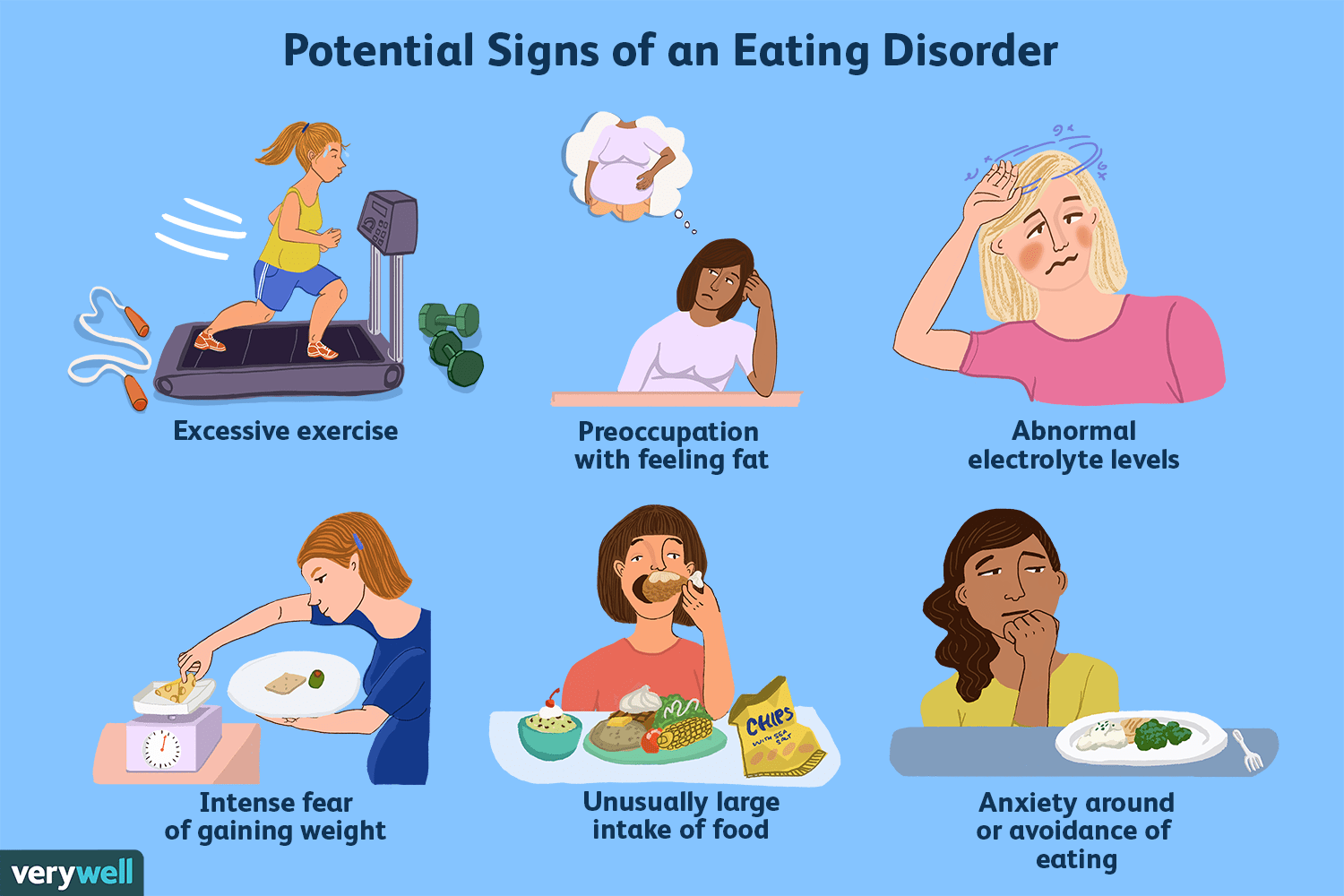 Anorexia & Bulimia – pg. 313
[Speaker Notes: Pg. 313]
Substance Related Disorders – pg. 314
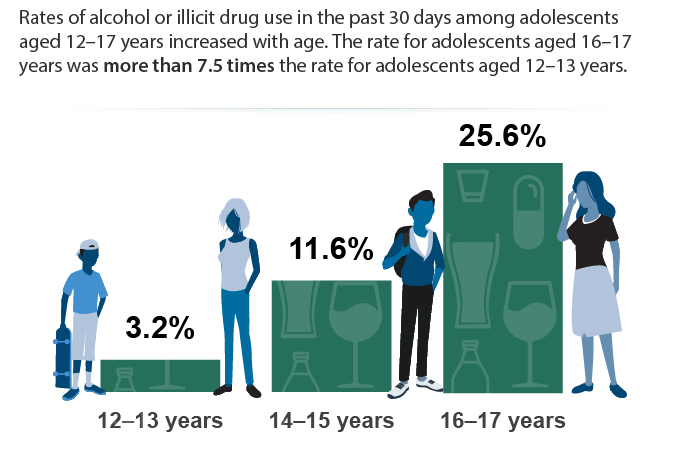 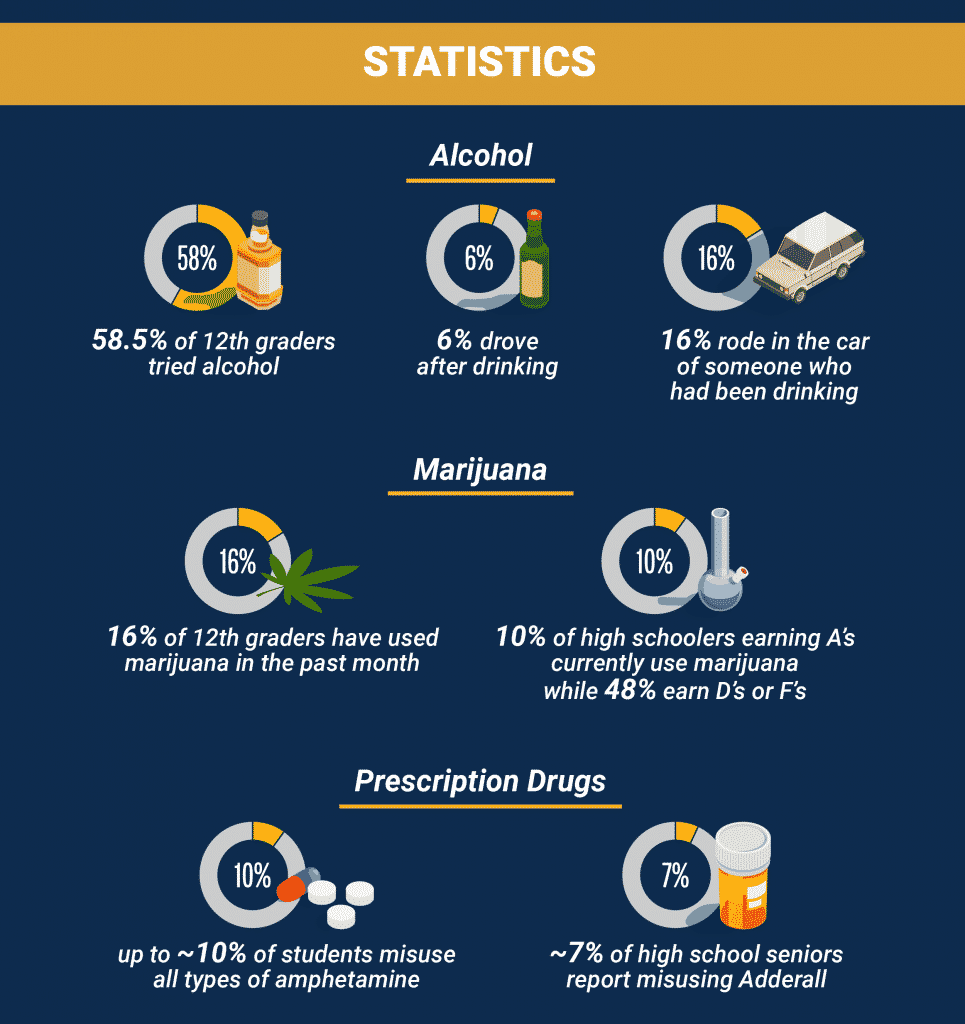 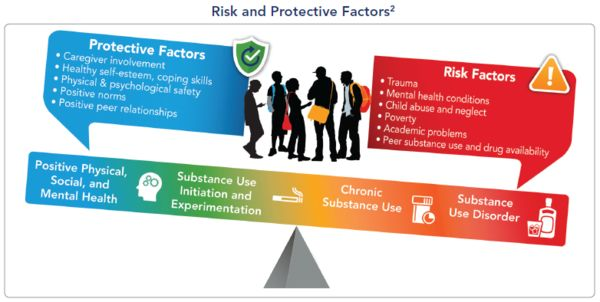 Child Abuse – pg. 318
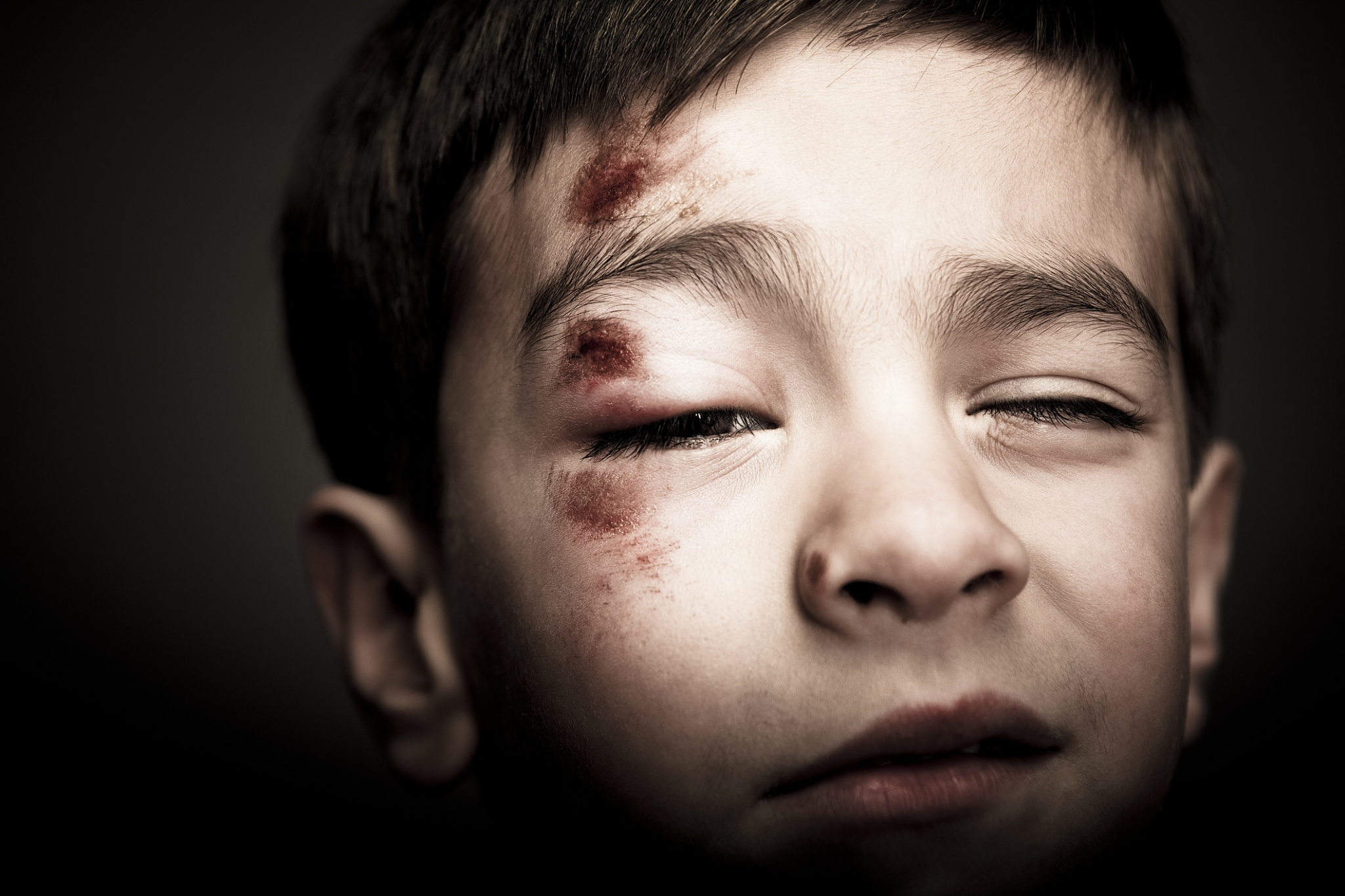 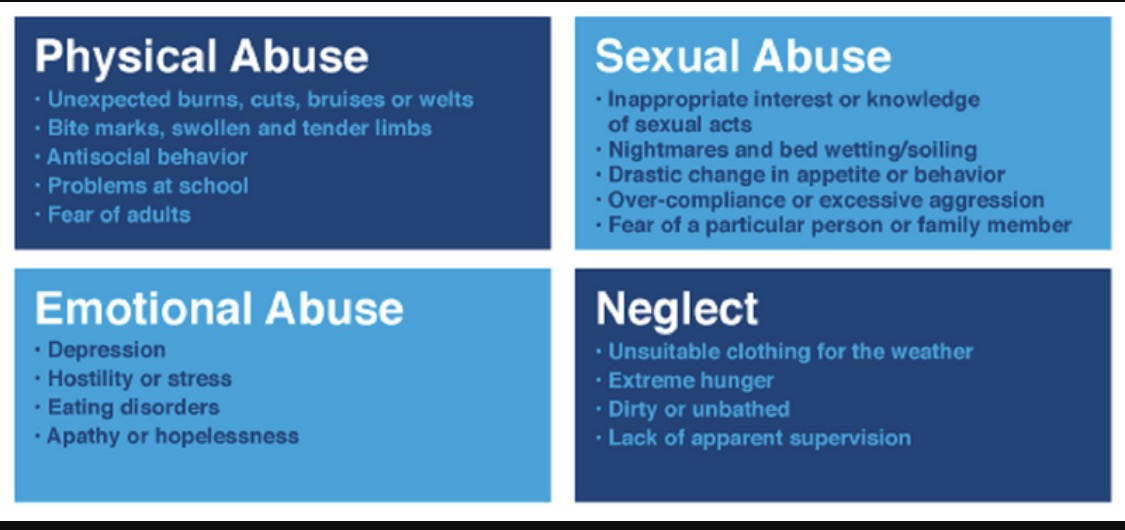 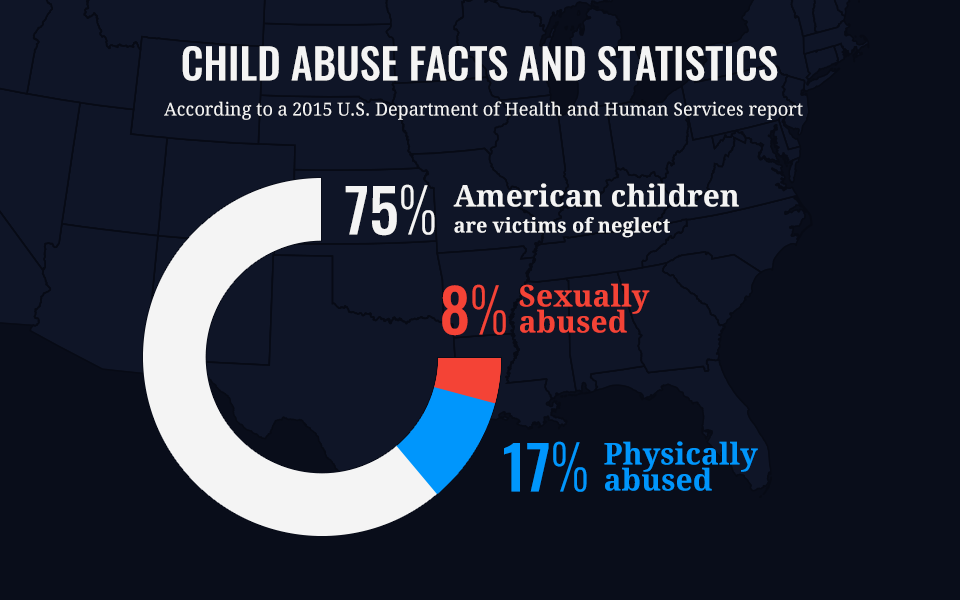